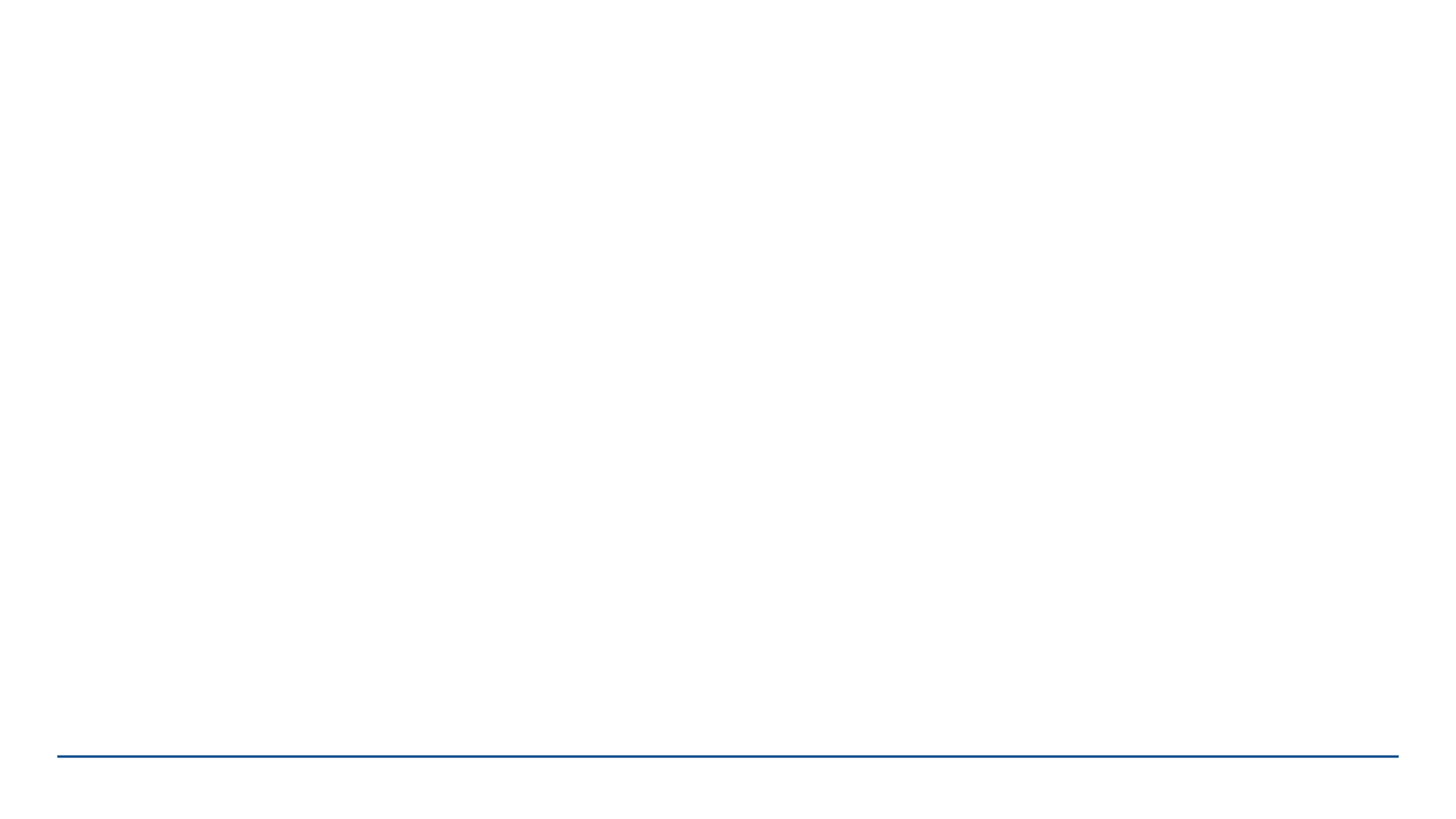 오픈소스가 뭔가요?
- 오픈소스 컨트리뷰션 경험하기
정호일
https://lavi02.github.io
https://www.linkedin.com/in/hoil-jeong
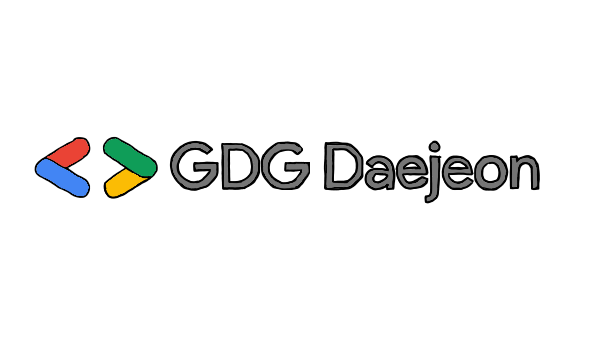 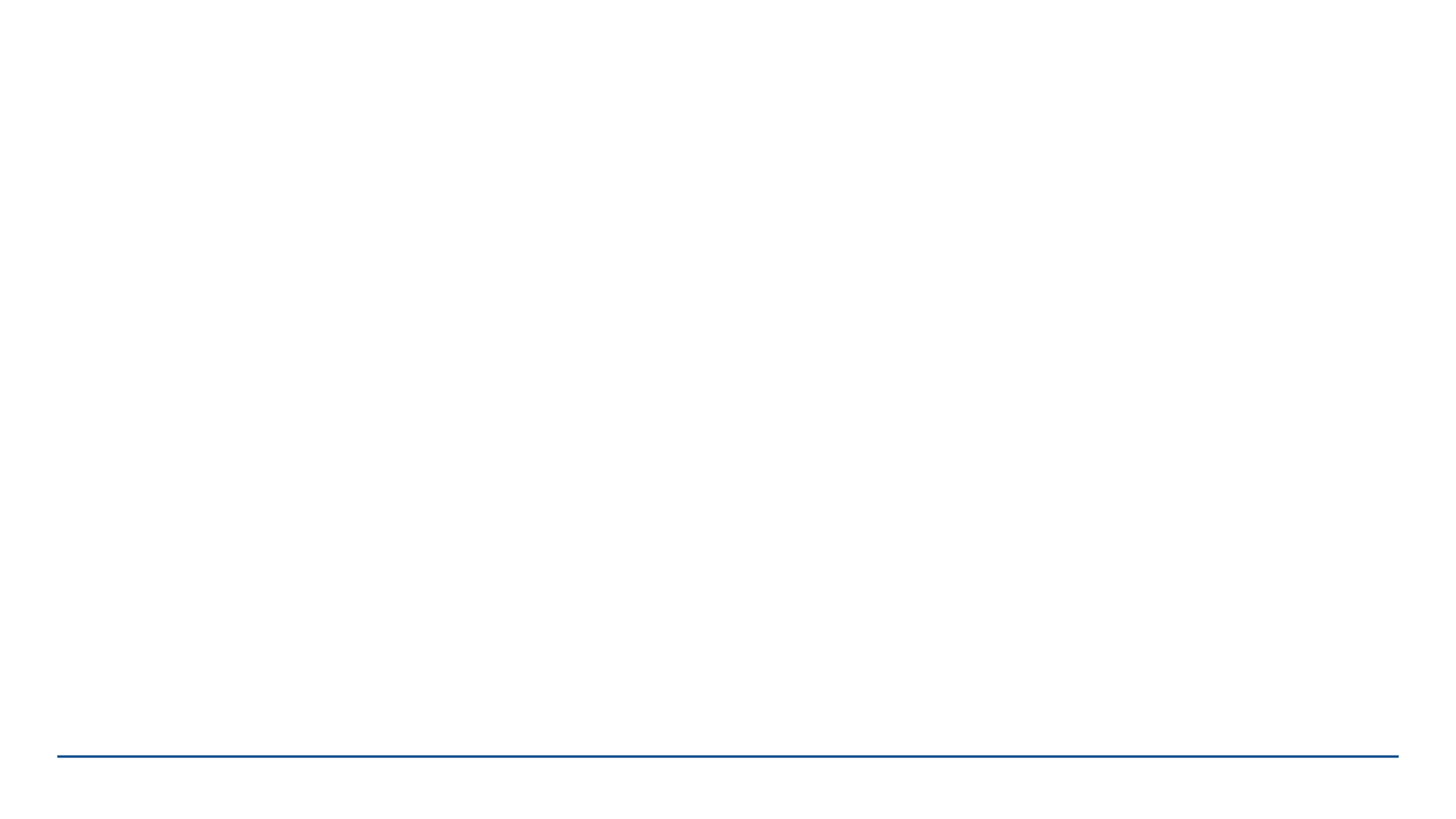 시작하기 전에…
함께 여행하실 분들
(이런 분들이 오시면 좋아요!)
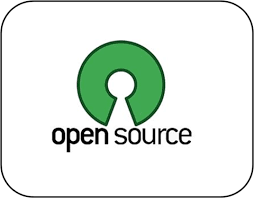 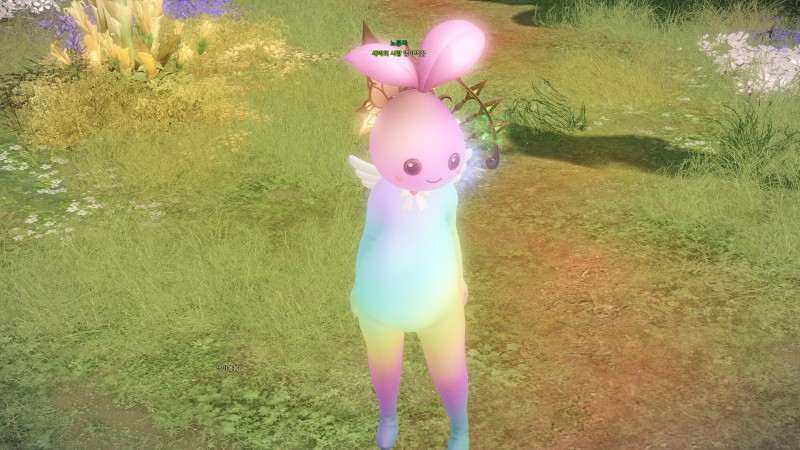 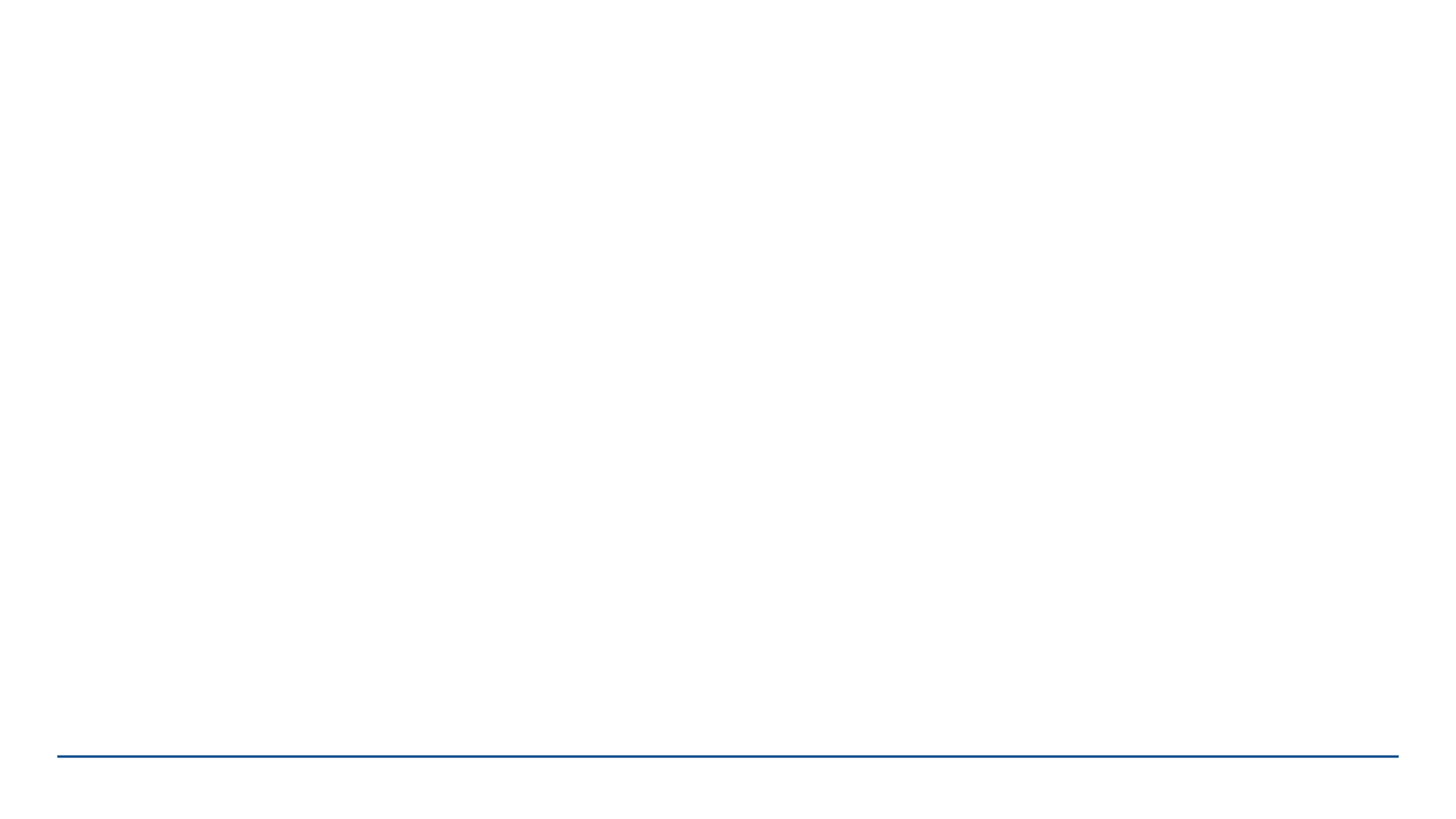 소개(정호일, 22)
2년차 서버 백엔드 엔지니어
2021. 03. 한양대학교 ERICA캠퍼스 컴퓨터학부 소프트웨어전공 휴학생

2023.06. ~ 현재 ㈜ Fleetune Fullstack Engineer. DevOps Engineer
2022.05. ~ 2023.03. Crescento Backend Engineer.
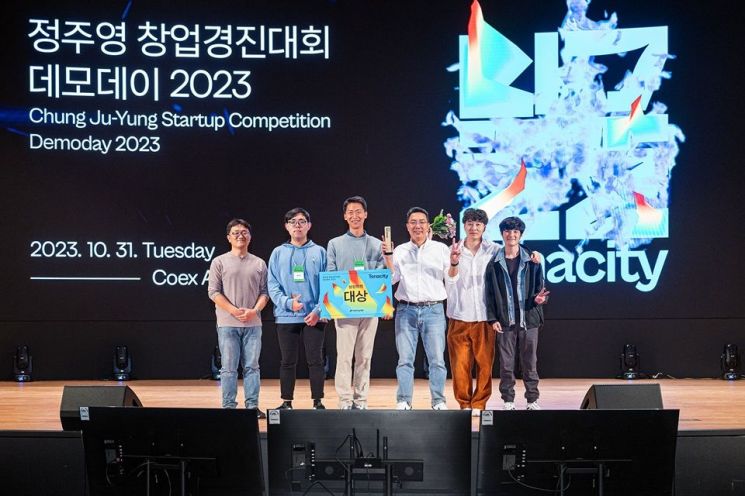 2023.10, 정주영창업경진대회 성장트랙 대상
 2023.10, Coursera Deep Learning Specialization
 2023.06, 양자정보경진대회 해커톤 입선
 2023.01, AWS Certified Solutions Architect – Associate
 2020.06, Russia SpamAndFlags CTF World Championship 입선
 2020.04, University of Maryland UMDCTF ThreatSims 1st
  2019.11, SKT 0과 함께하는 스마틴앱챌린지 미래산업부문 최우수상
 2019.10, 대한민국청소년창업경진대회 사회적문제해결분야 우수상
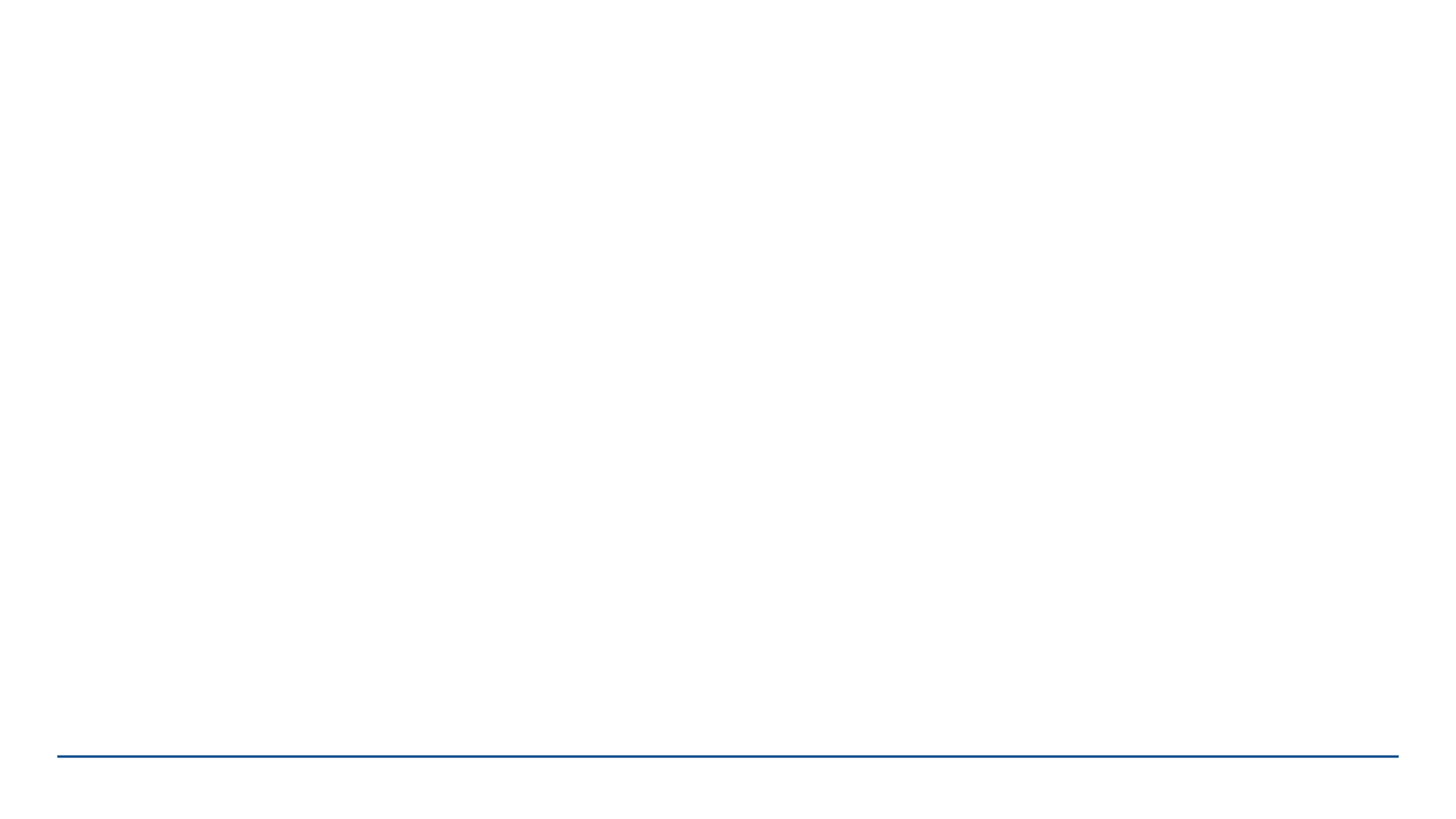 Business
수요응답형 교통체계 백엔드
(DRT, Demand Responsive Transport)
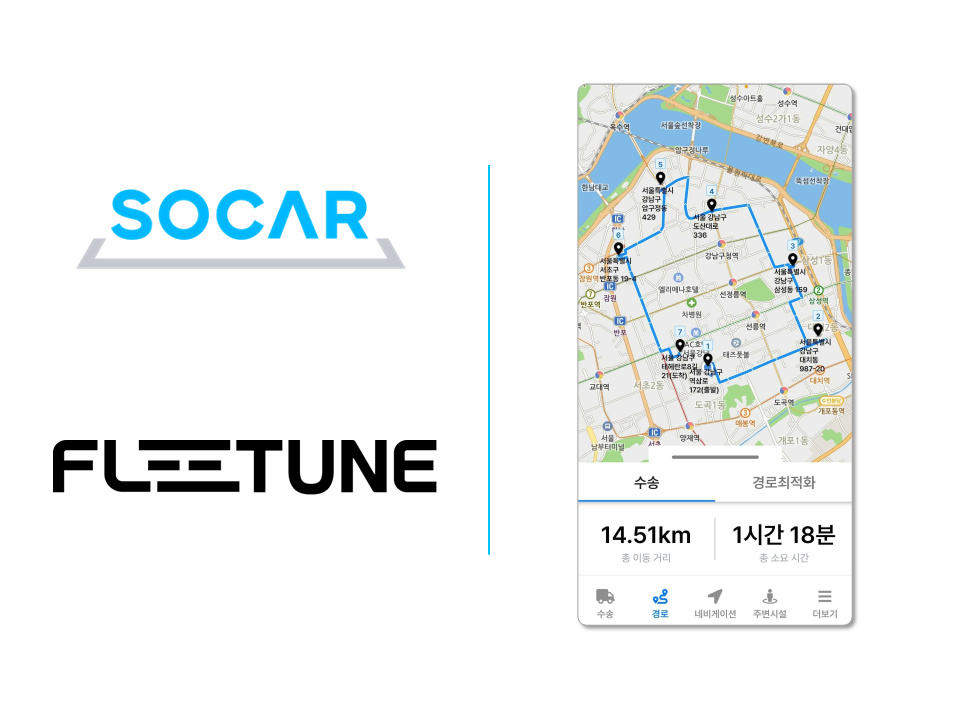 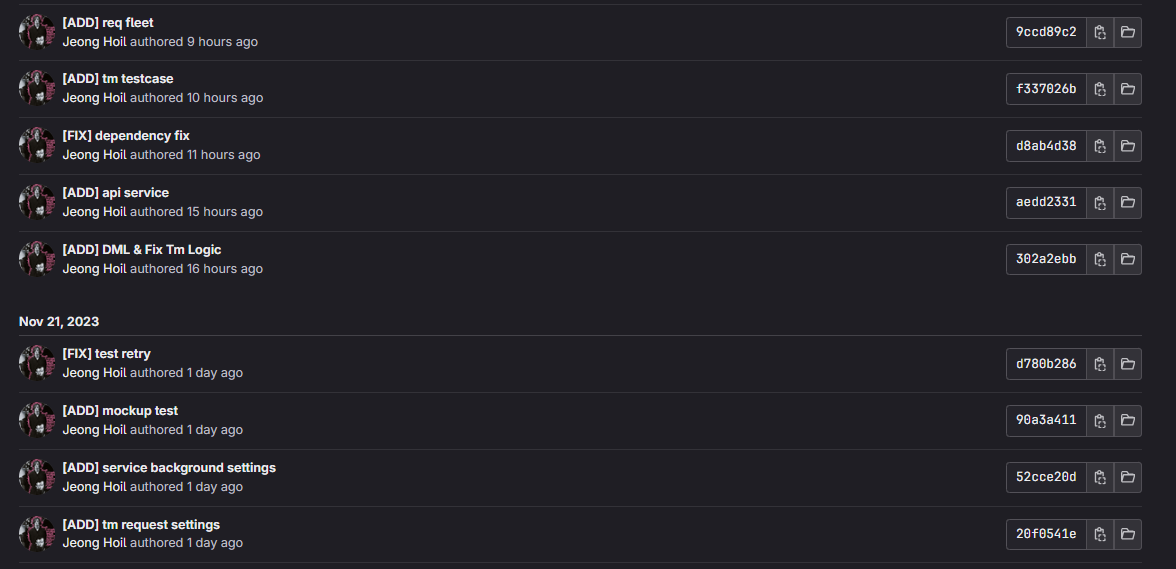 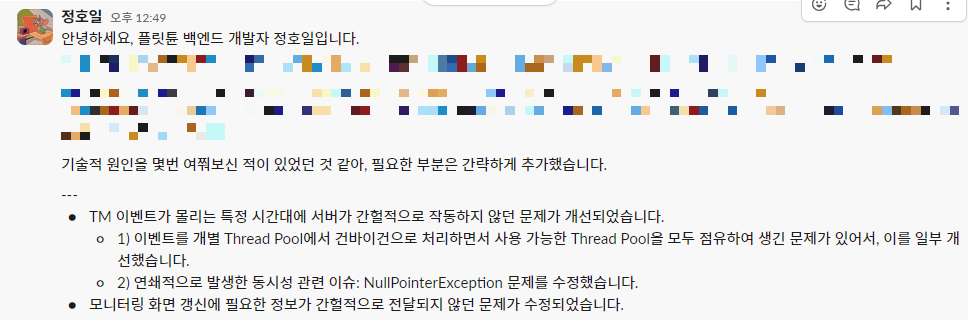 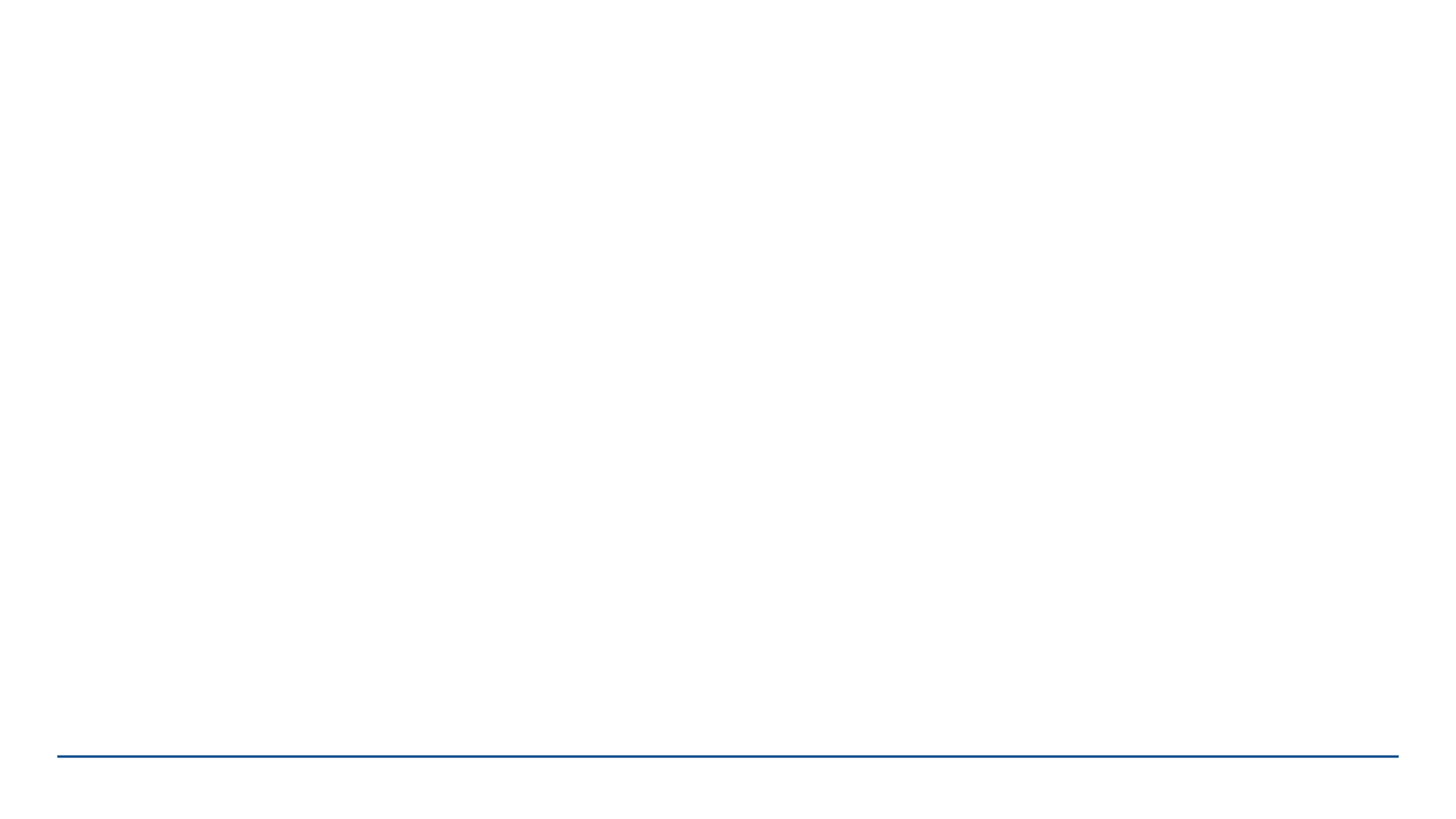 Business
권역 최적화 / 권역 배차 백엔드
(Door-To-Door Optimization / Zone Dispatch)
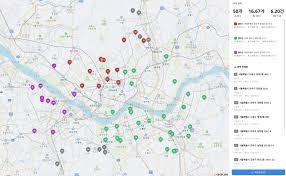 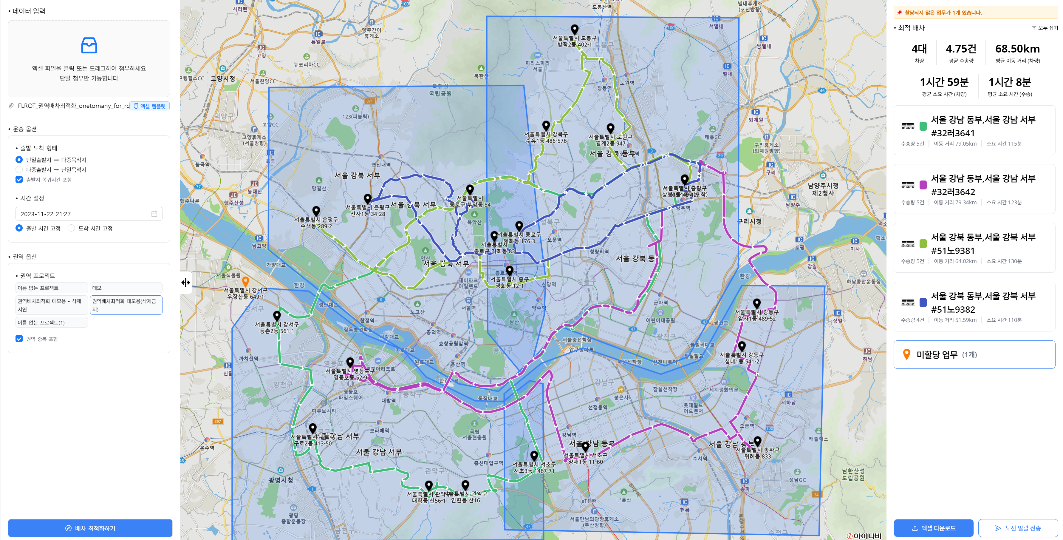 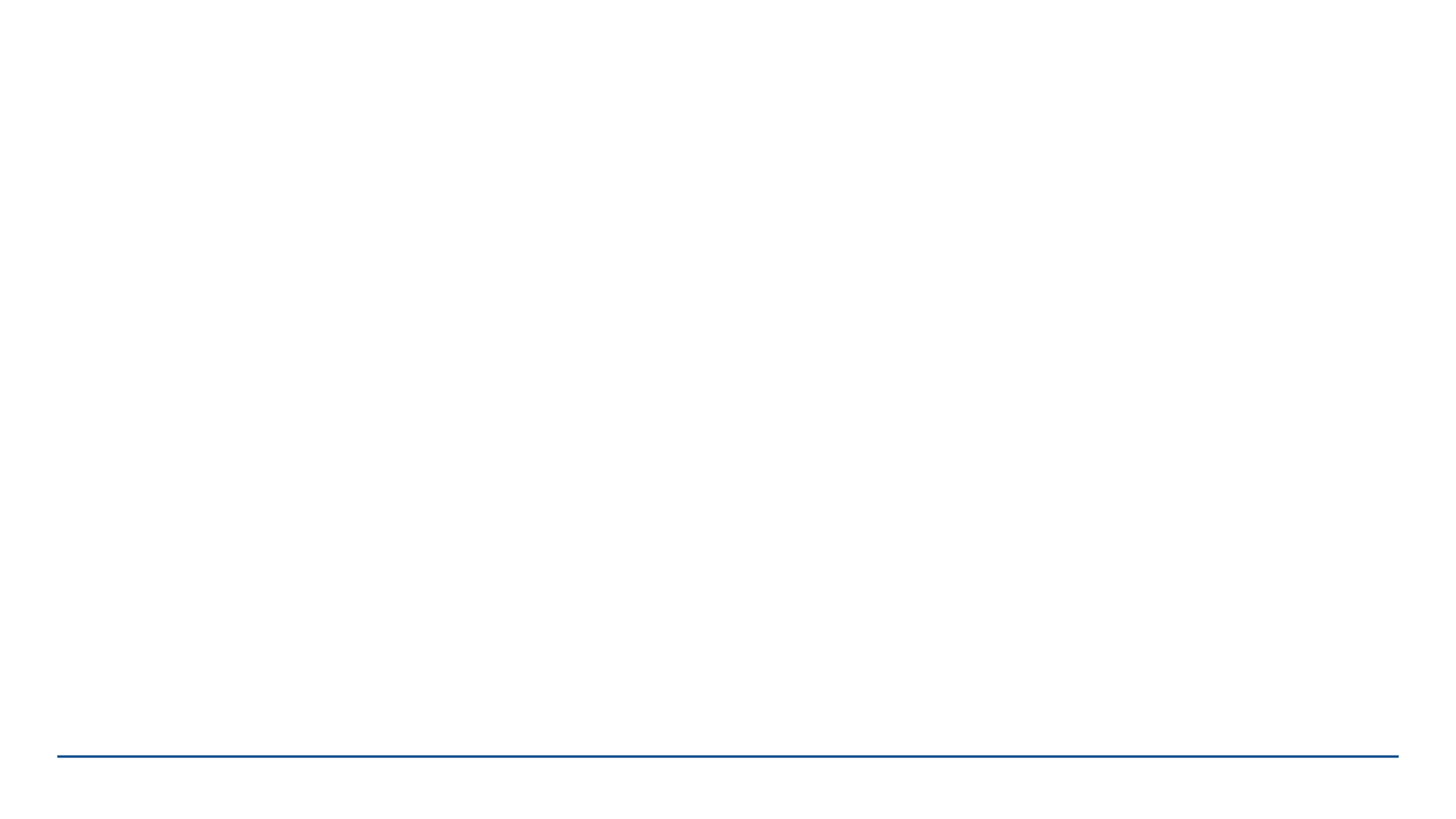 Business
POI 기반 고정 노선 관리 프로그램 프론트엔드
(POI Based Fixed-Line Managing Tool)
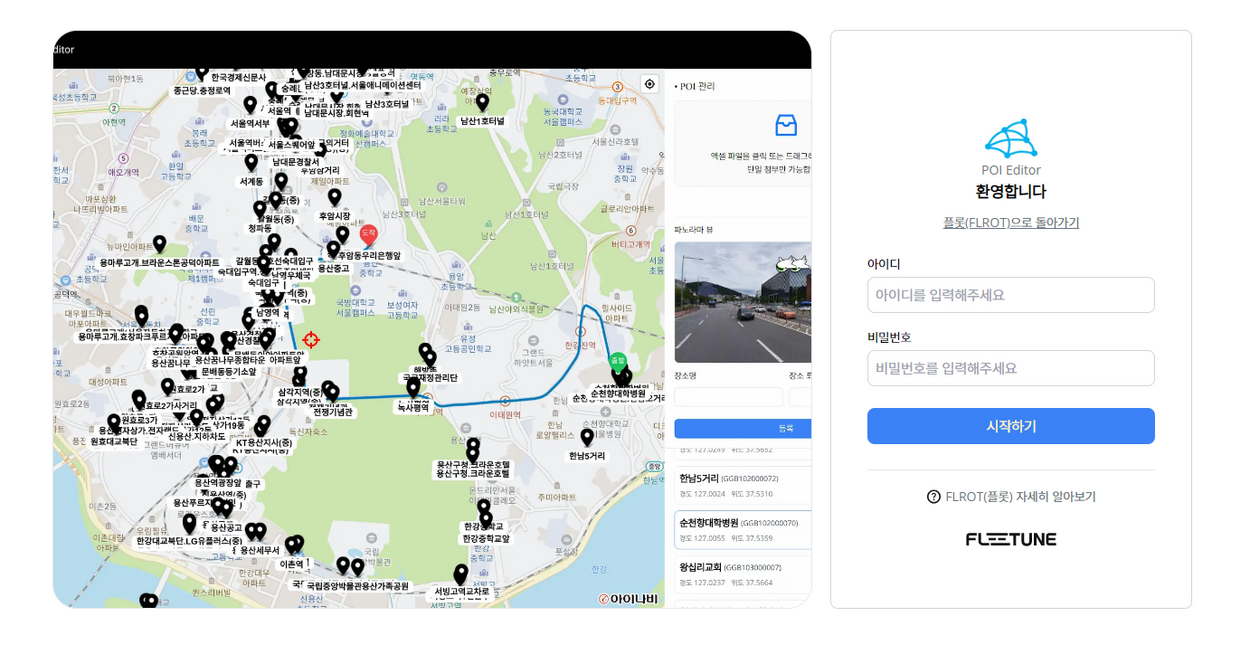 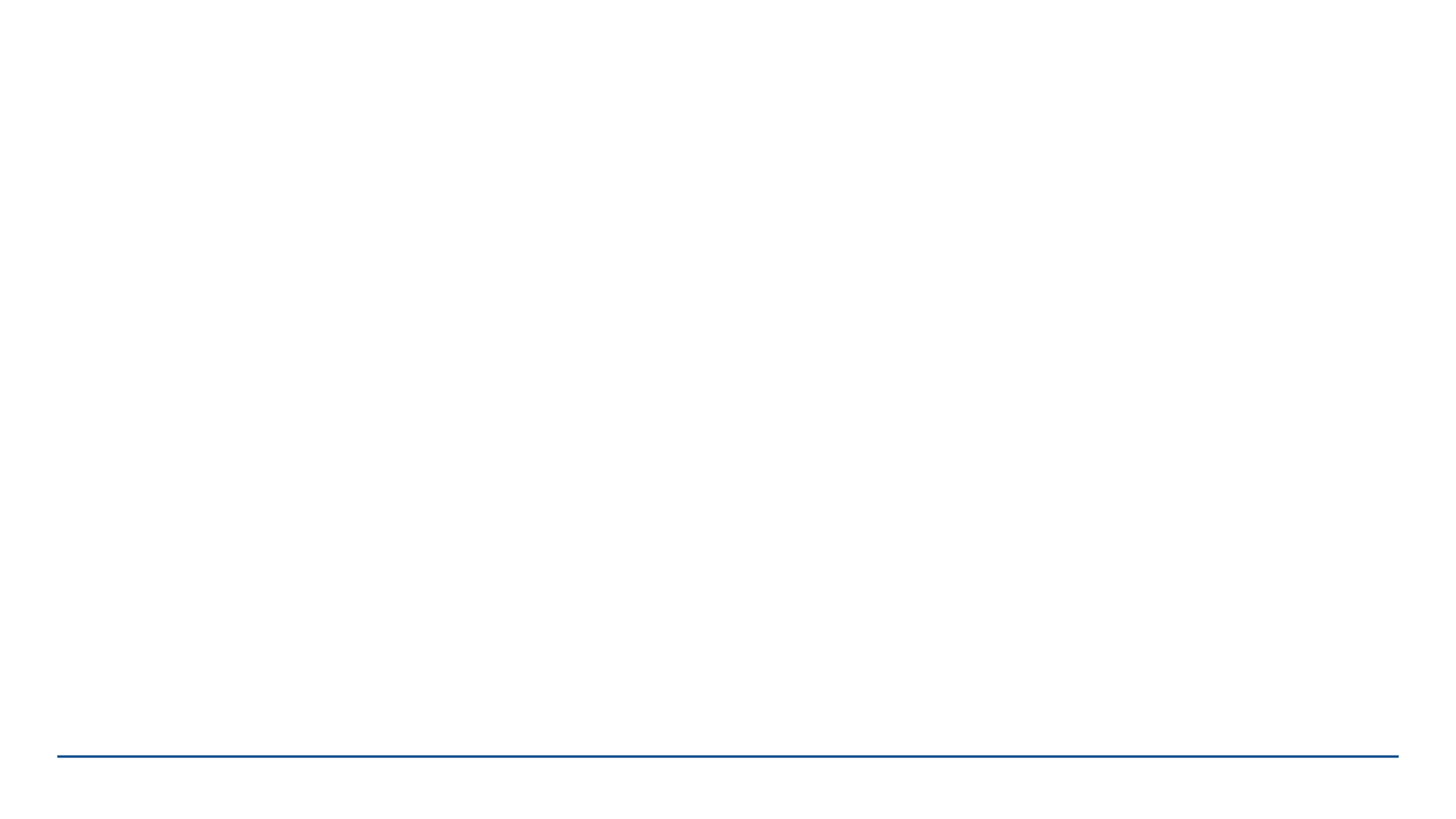 Personal
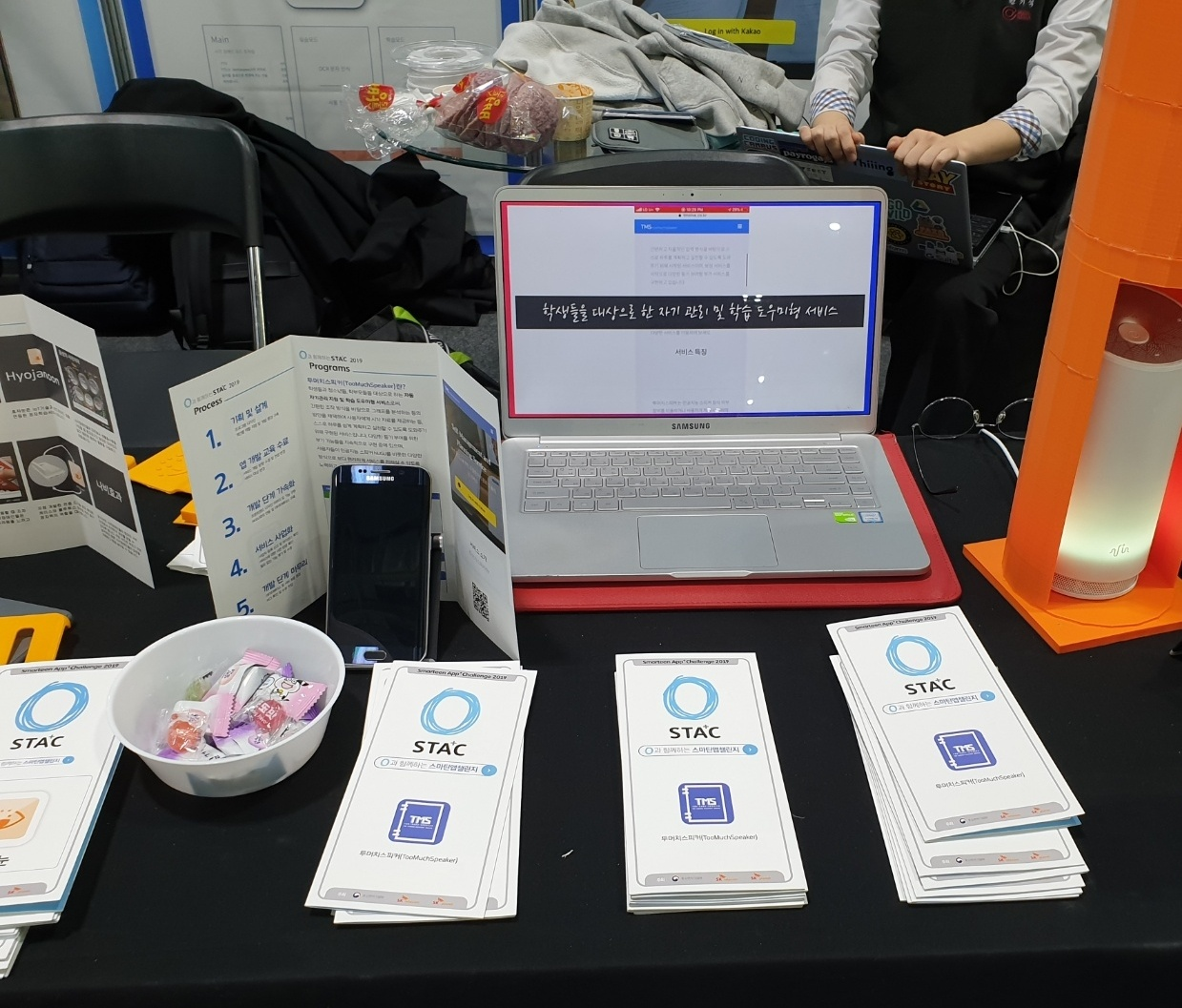 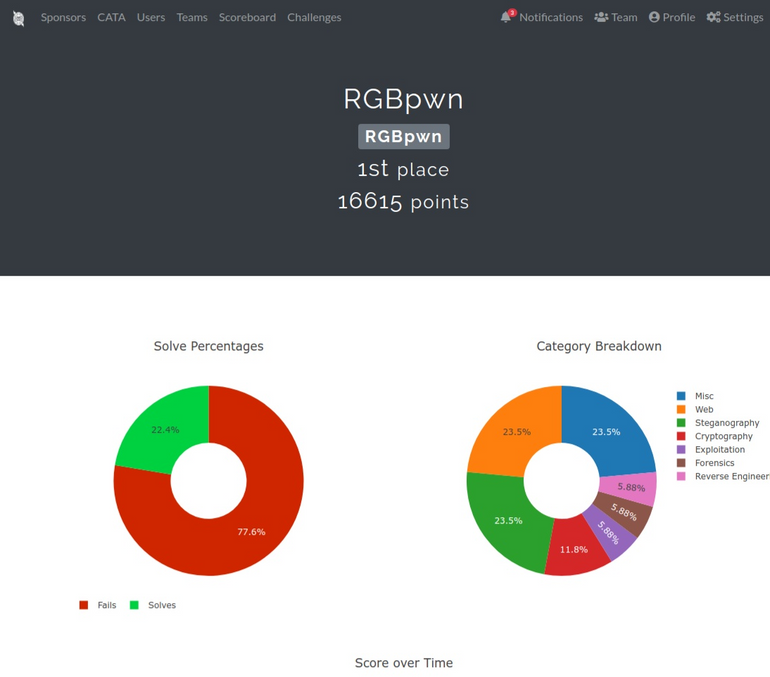 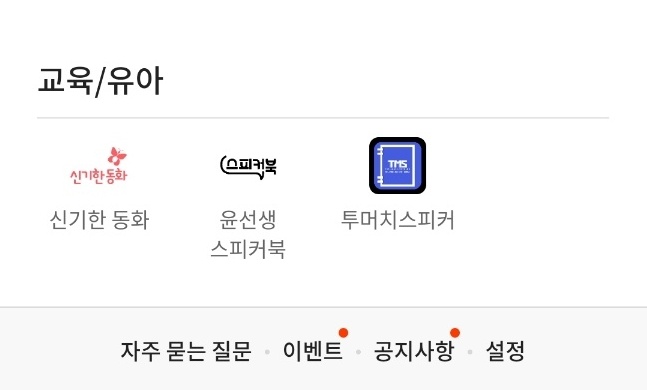 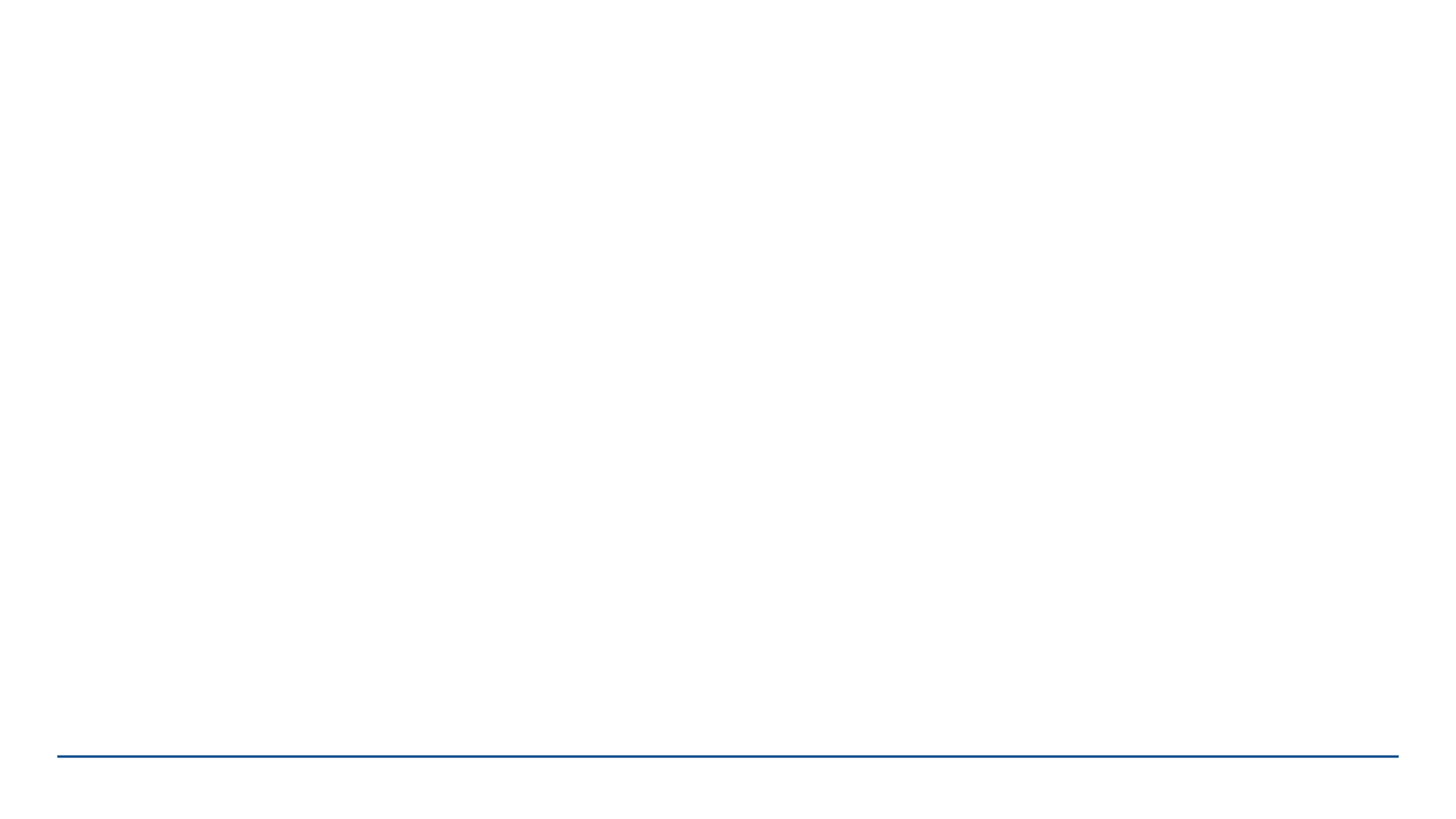 오픈소스가 왜 중요한가요?
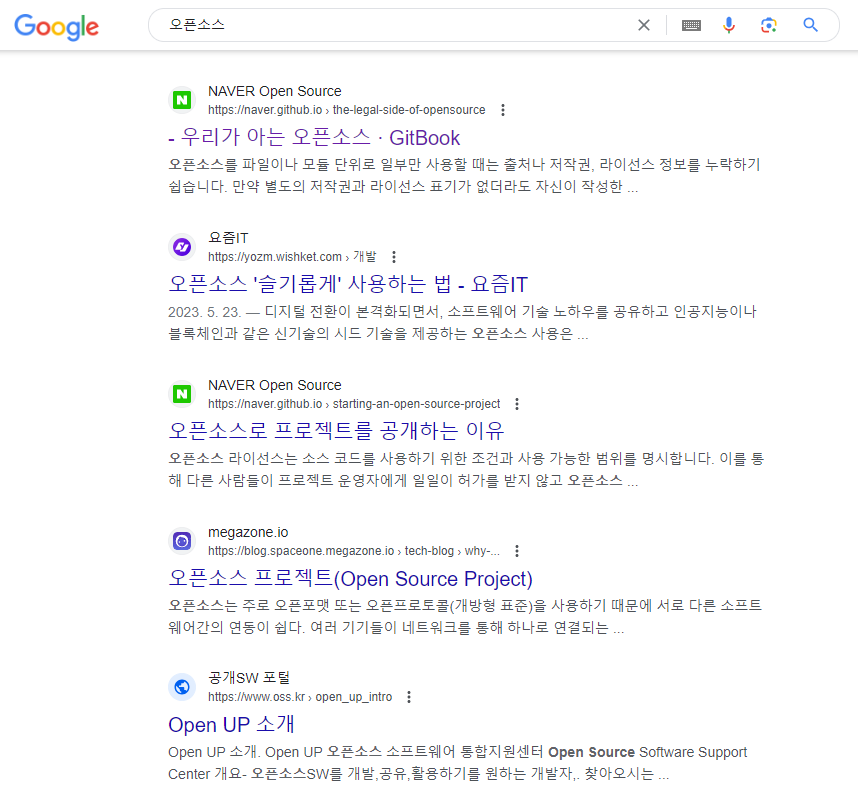 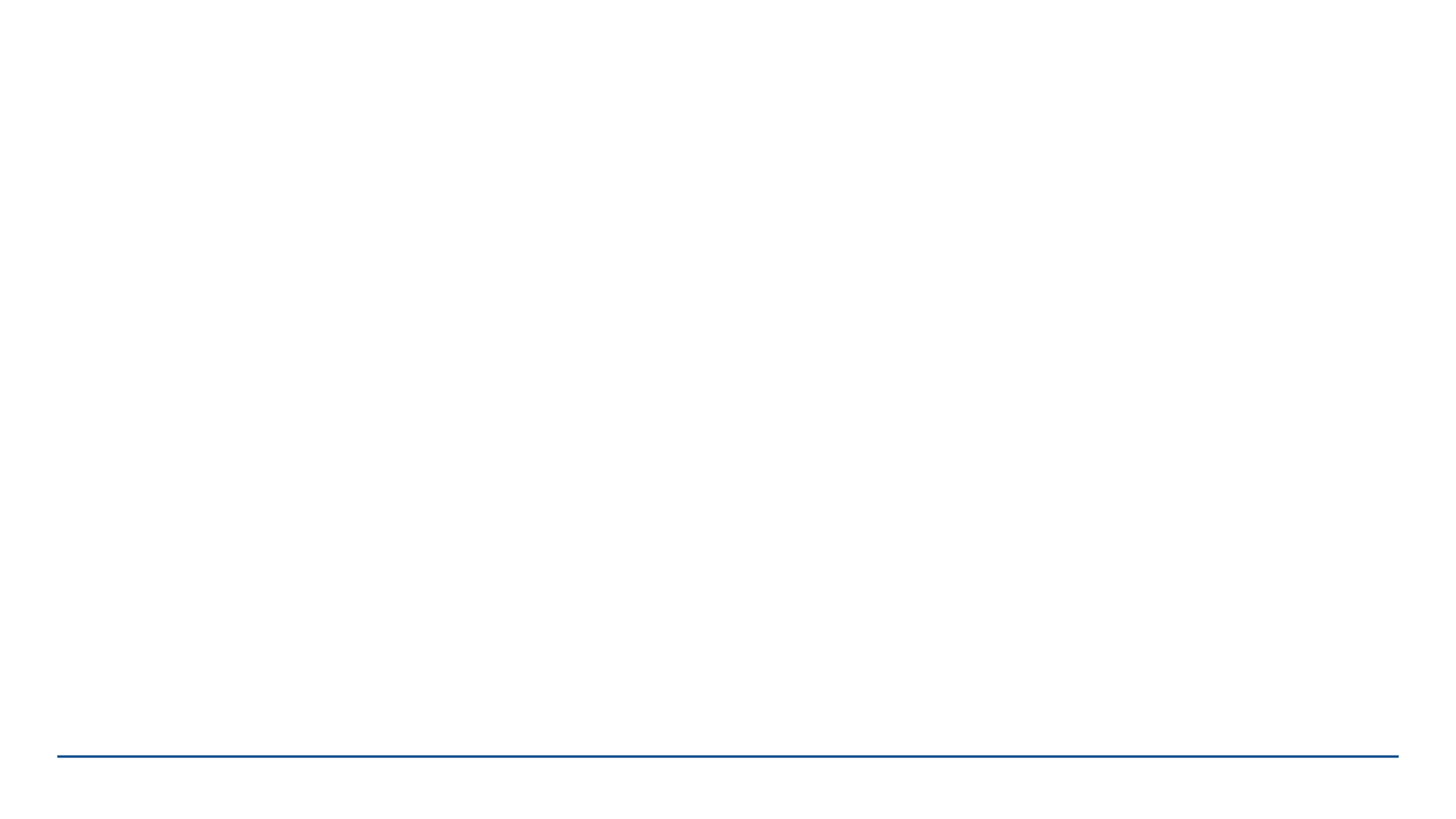 오픈소스가 왜 중요한가요?
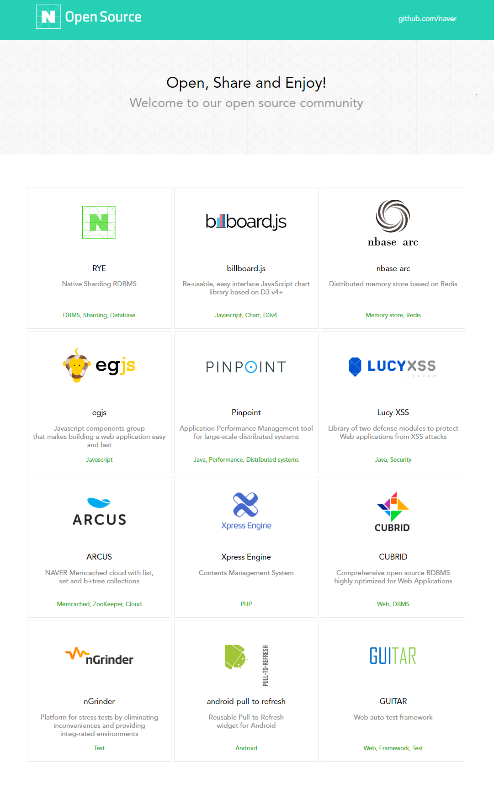 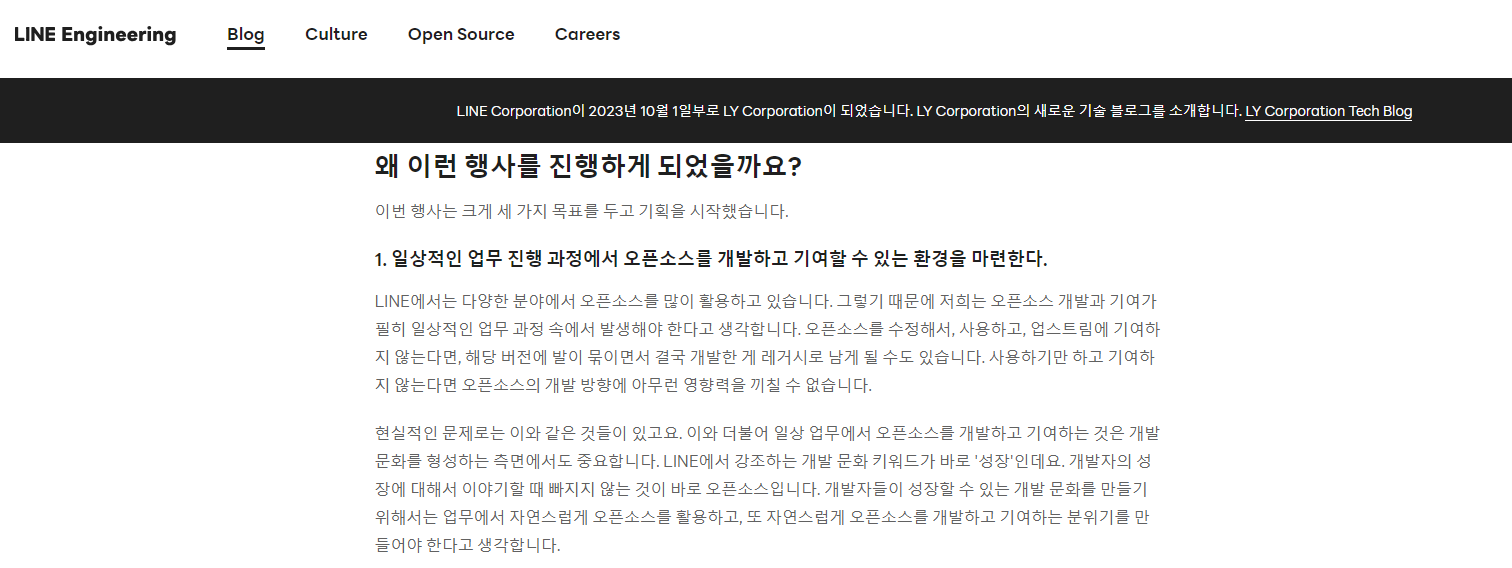 아키텍처 간 독립성, 프로세스의 자유도 보장
-> 실제로 다양한 회사의 여러 분야에서 사용됨
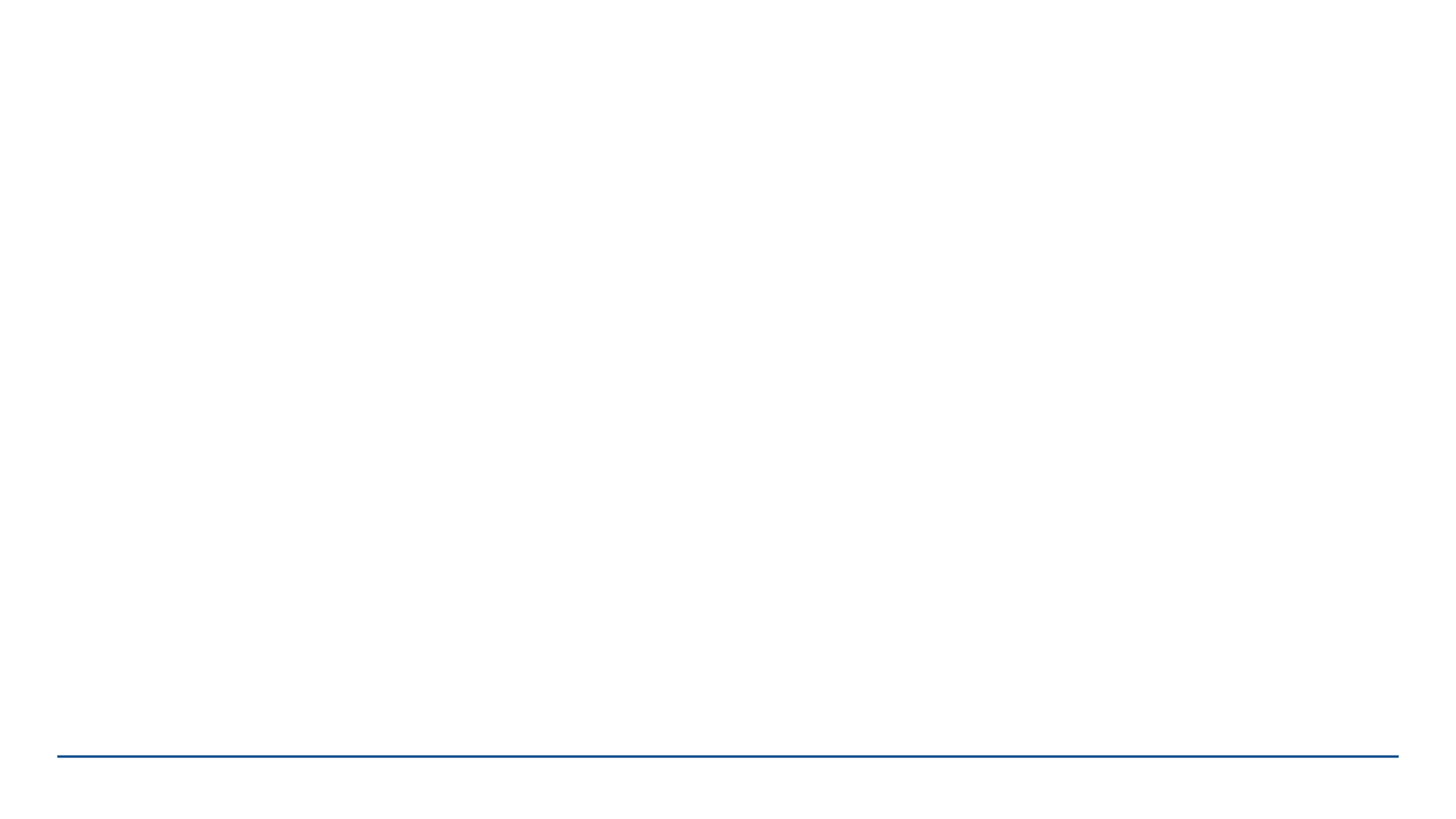 https://tech.kakao.com/2021/06/16/frontend-growth-10/
오픈소스가 왜 중요한가요?
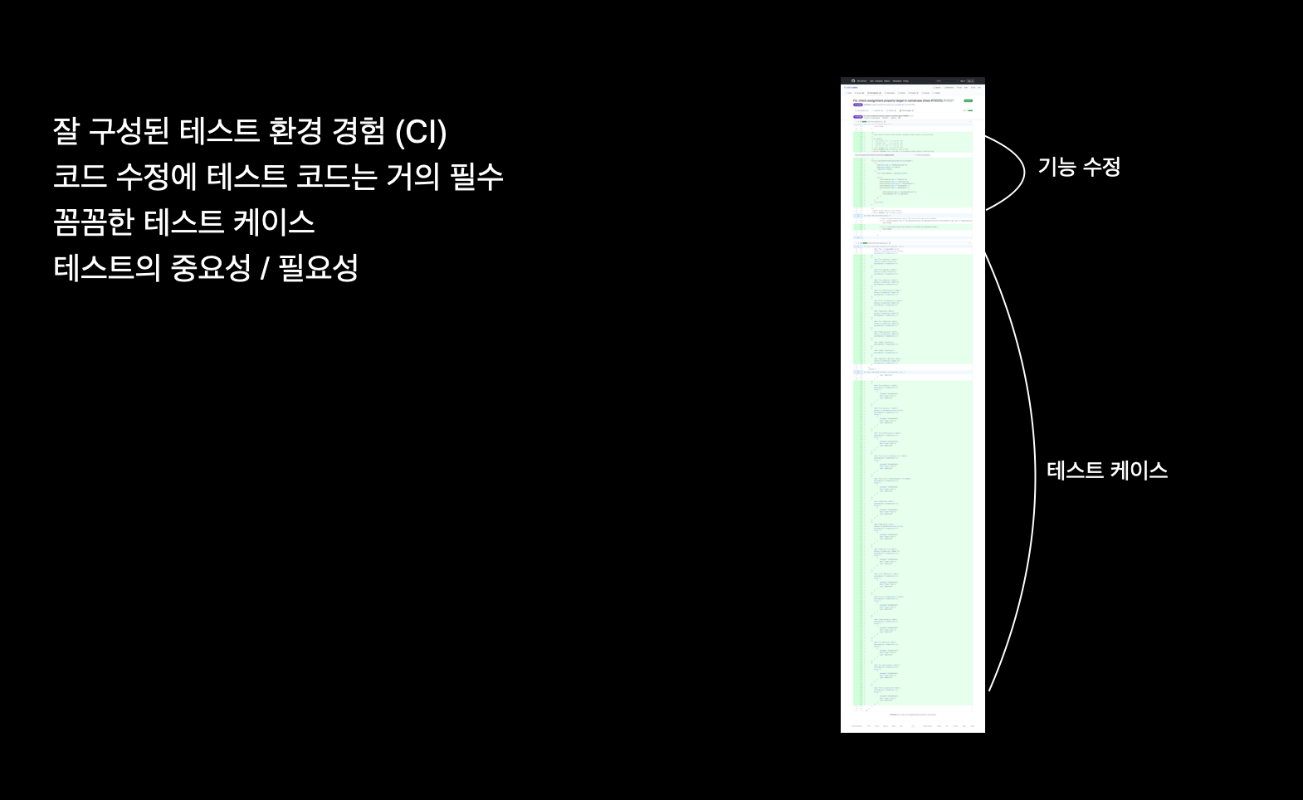 다양한 경험: 코드 리뷰, 심화 학습 등의 기회
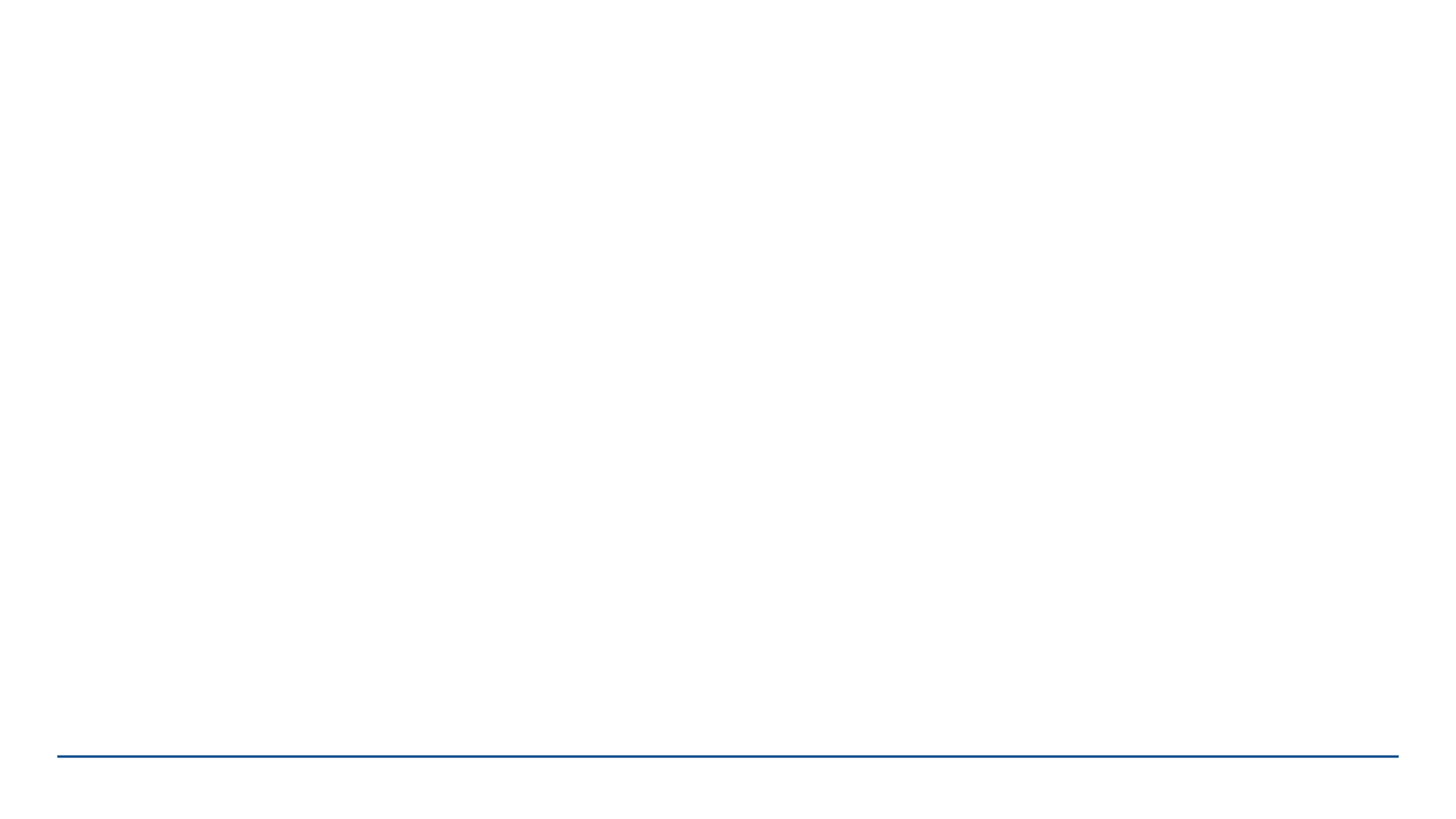 오픈소스가 왜 중요한가요?
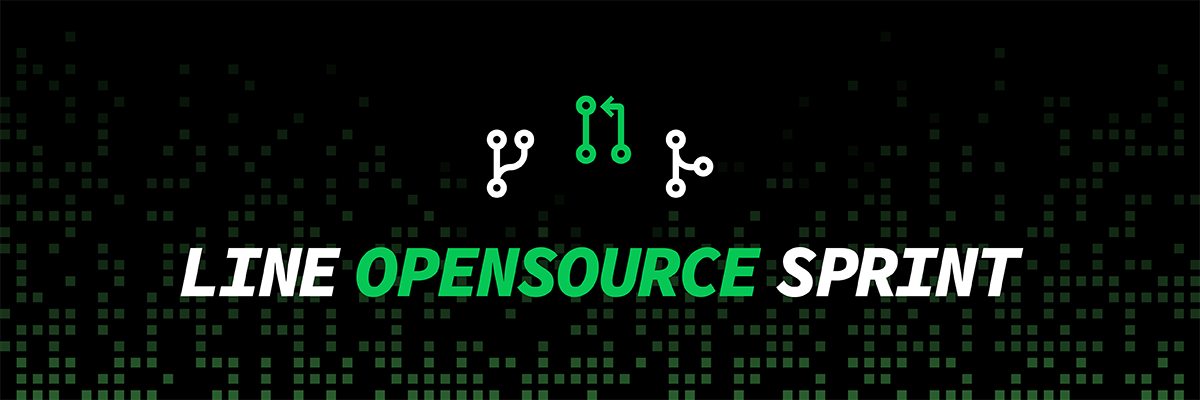 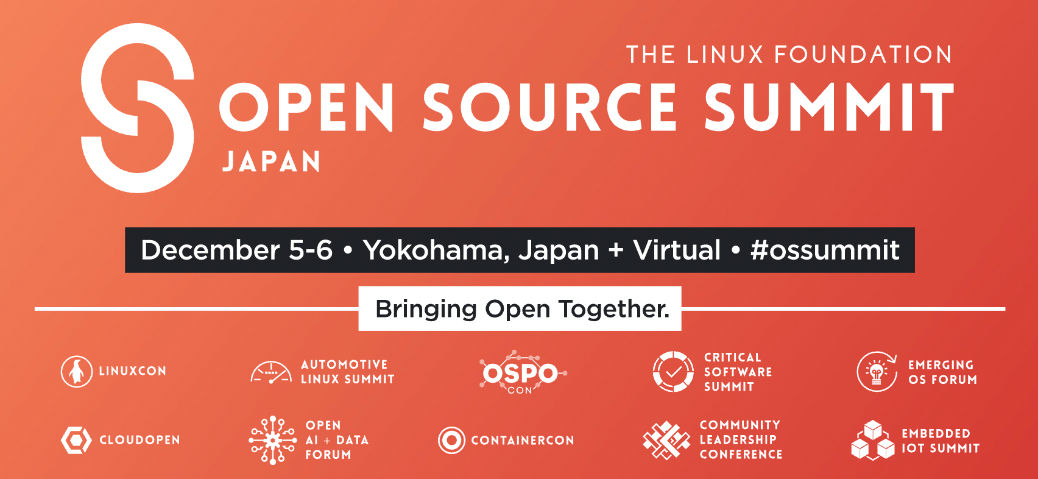 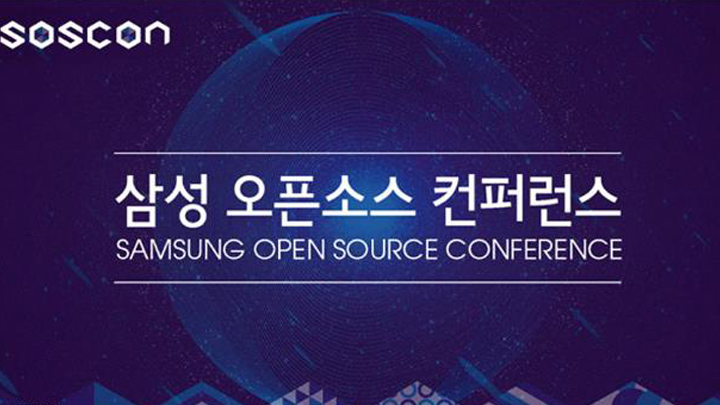 다양한 경험: 코드 리뷰, 심화 학습 등의 기회
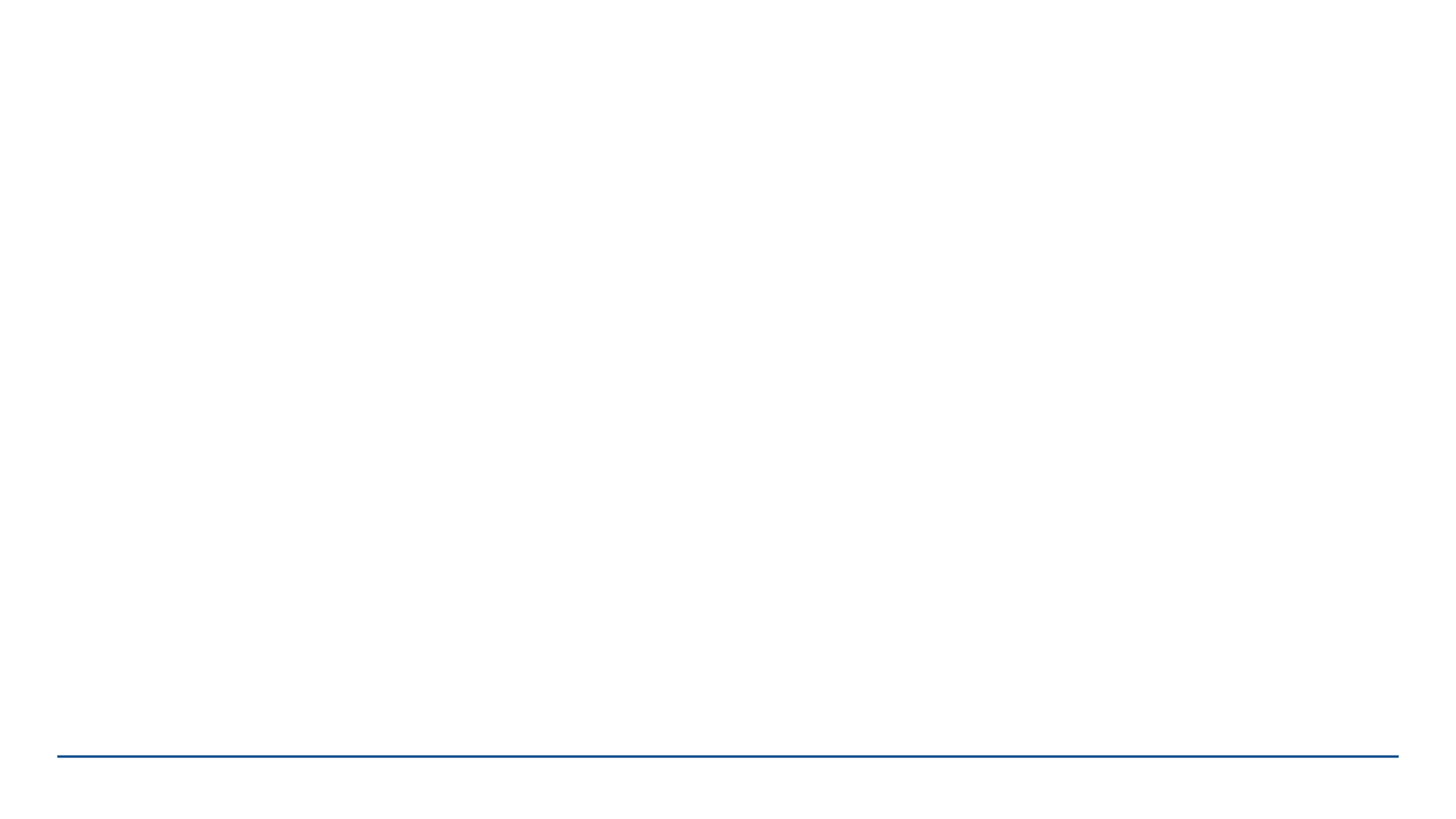 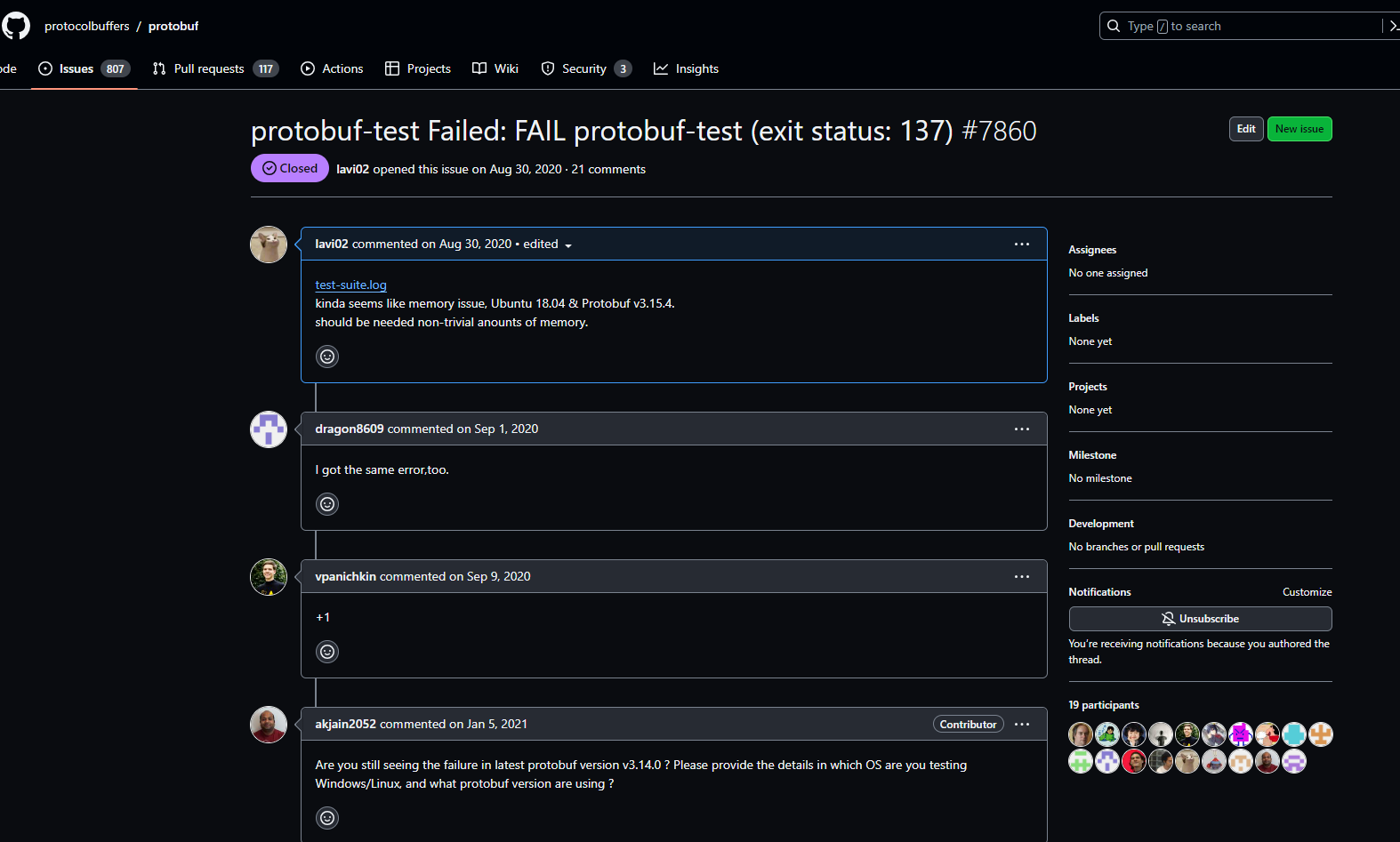 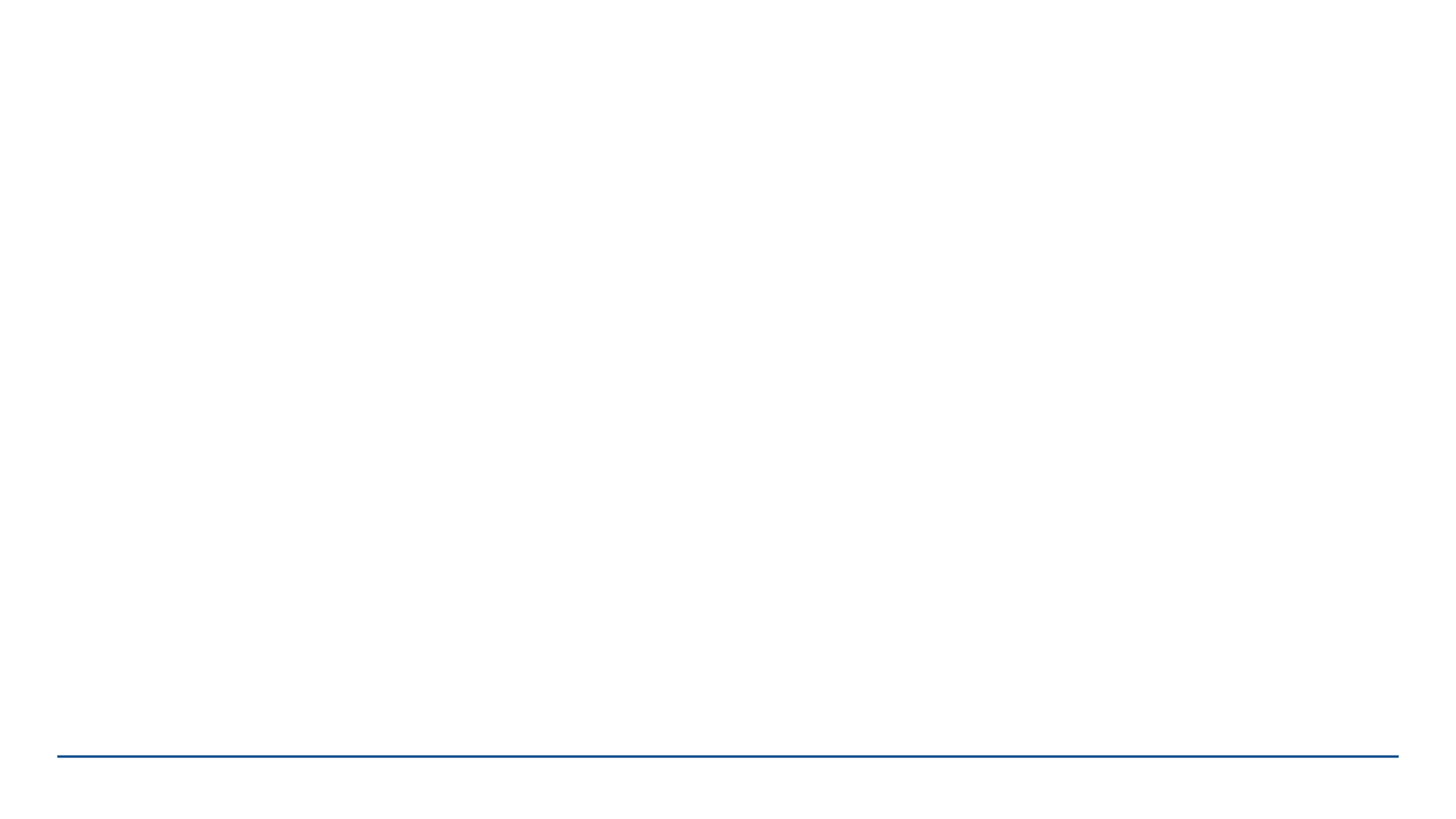 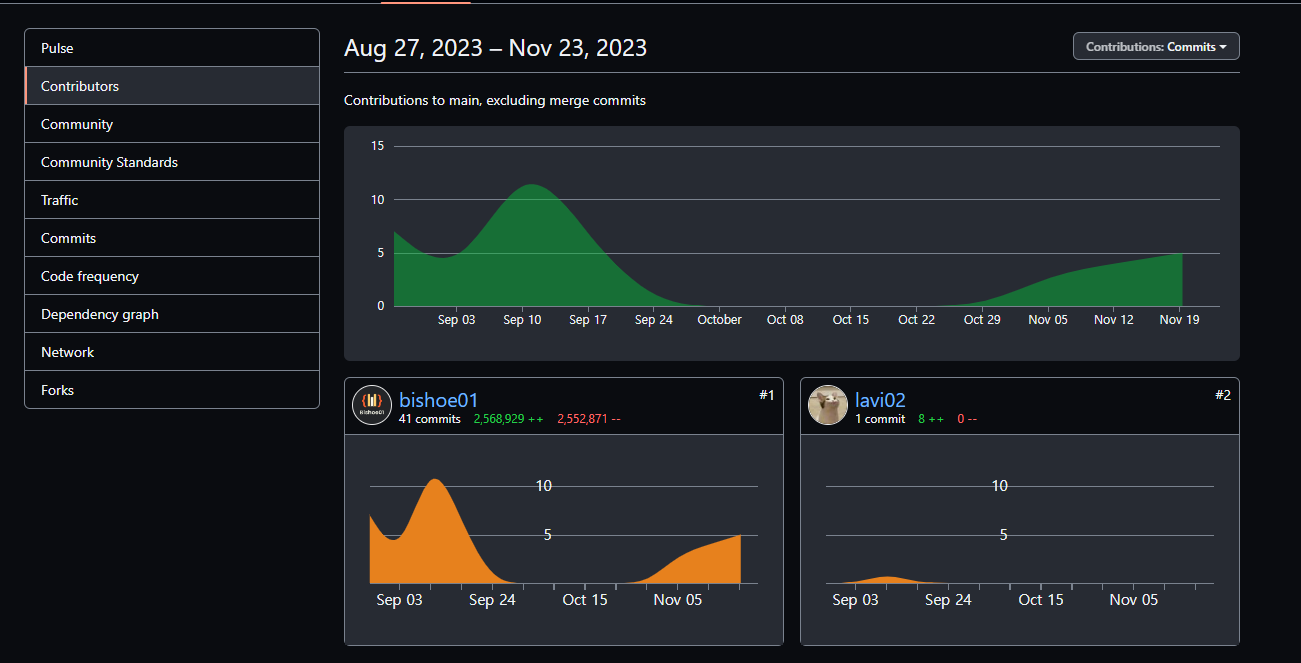 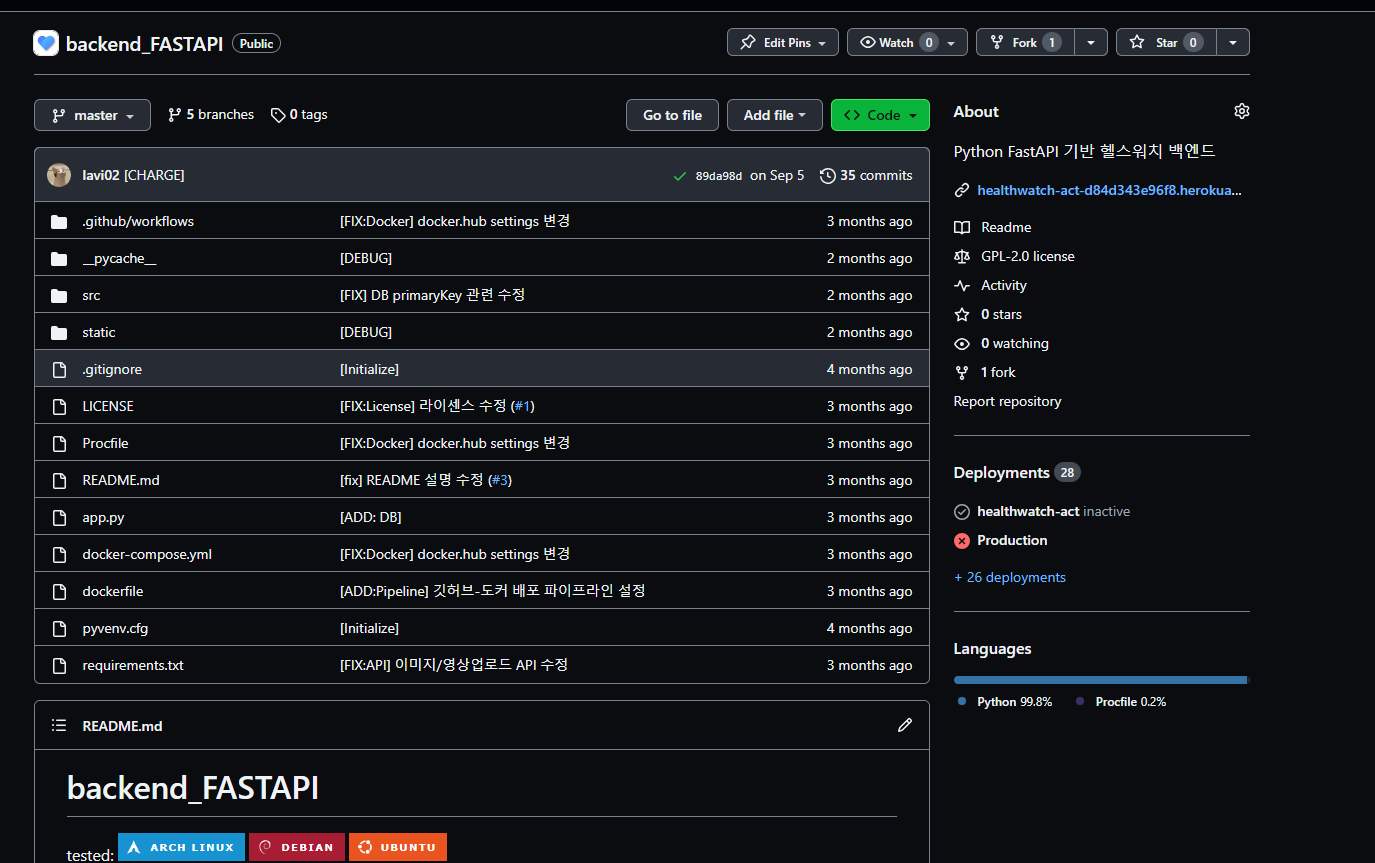 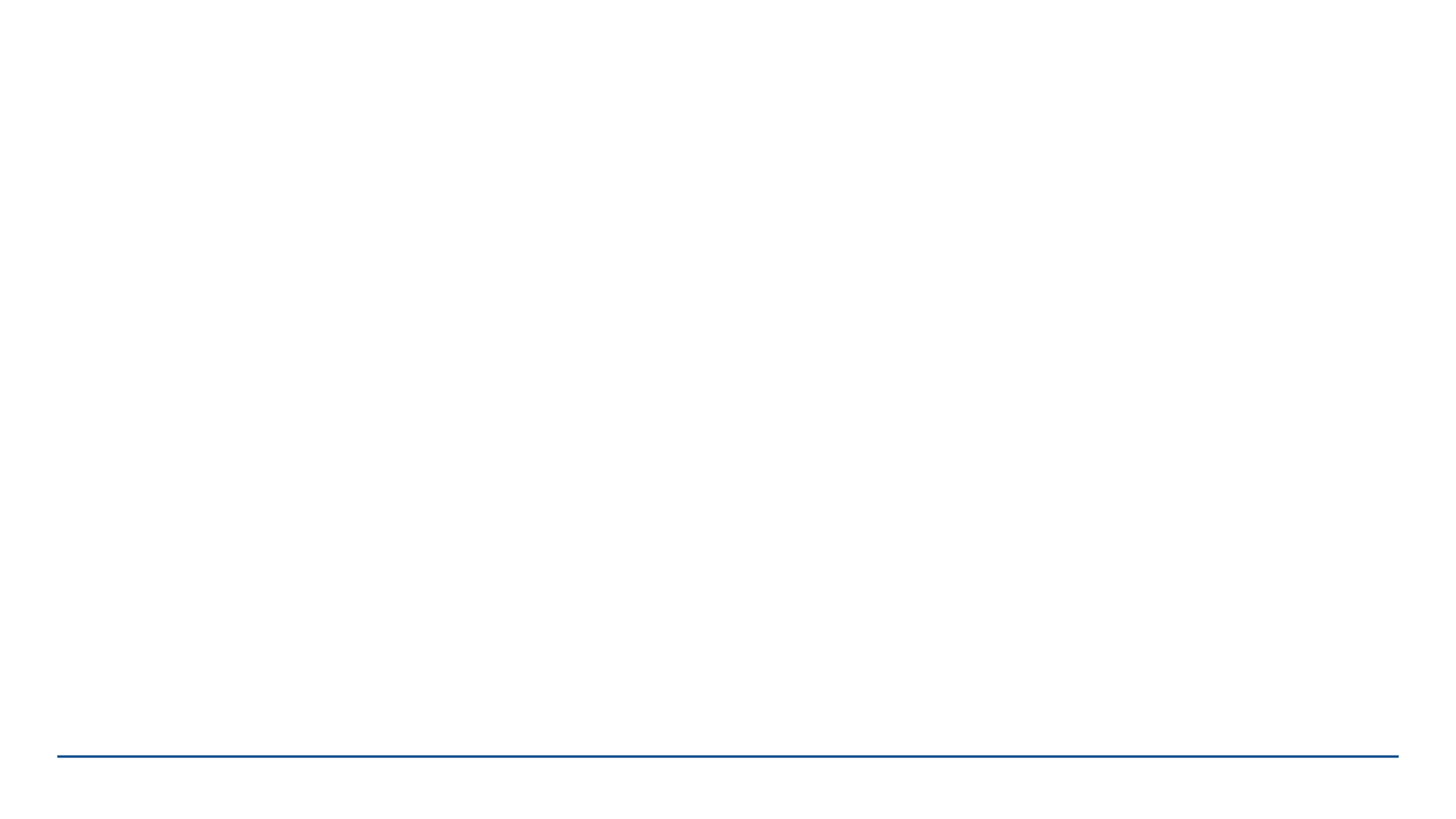 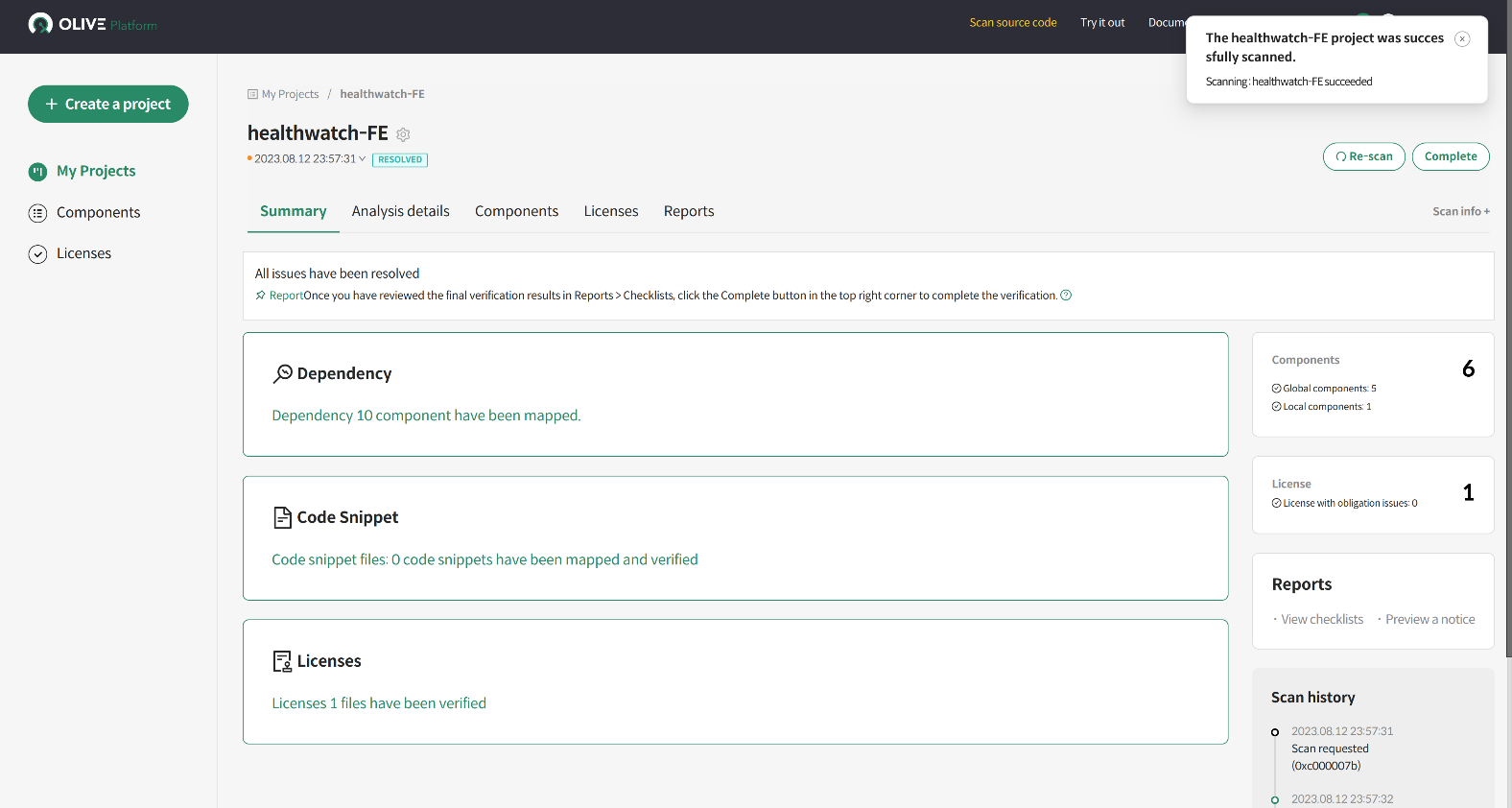 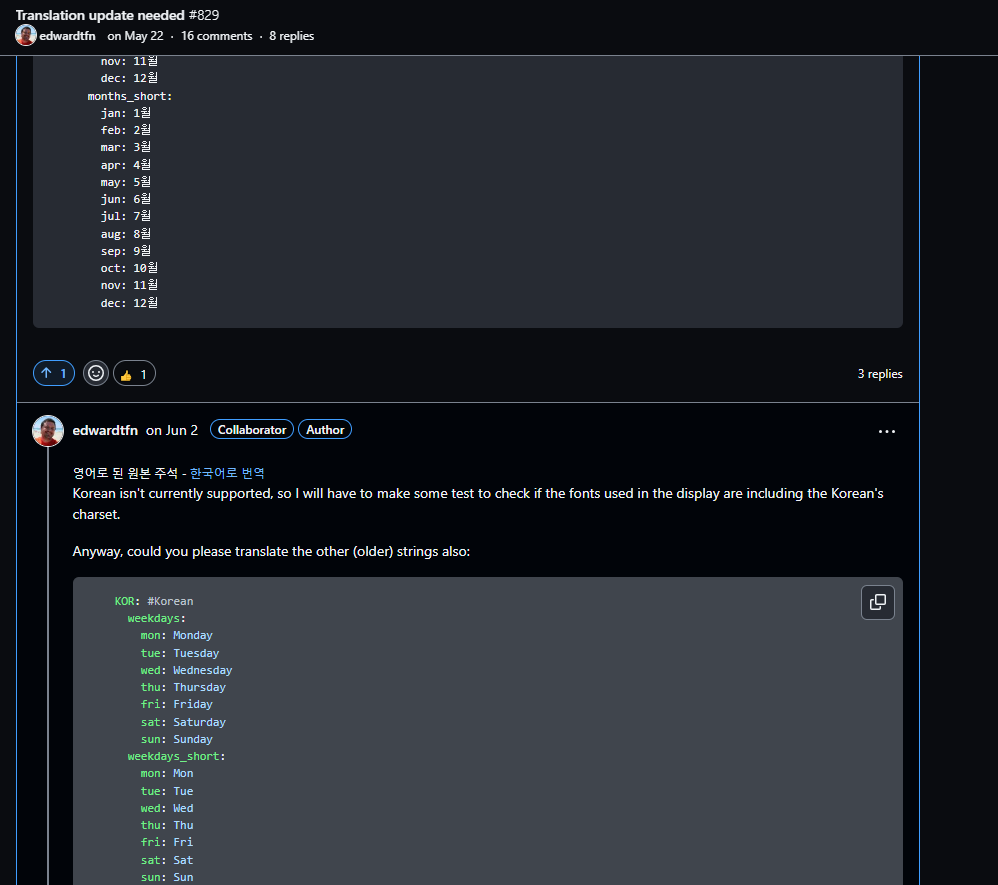 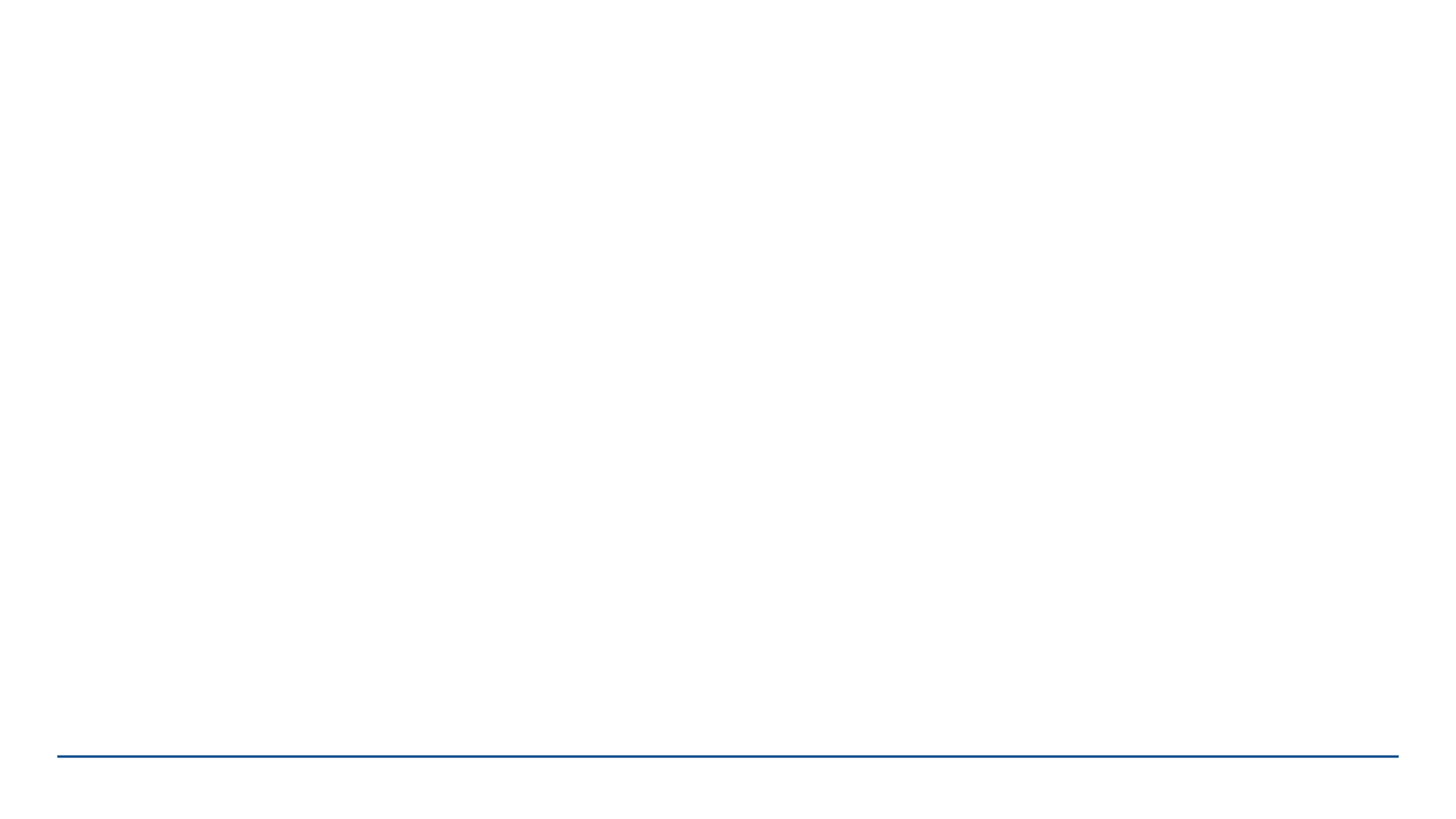 컨트리뷰션 활동을 하는 이유?
오픈소스 기여를 통한 성장
이슈 보고나 실제 기여를 했을 때, 도움을 받을 수 있음.
역량을 노출할 수 있는 좋은 기회

2. 외부 참여를 위한 세밀한 정의와 설계
외부 연결성을 고려
사회적인 네트워크 형성 및 참여 가능

3. 사용하는 기술 버전에 대한 빠른 적용 가능
기술 트렌드를 반영하는 유연성 향상
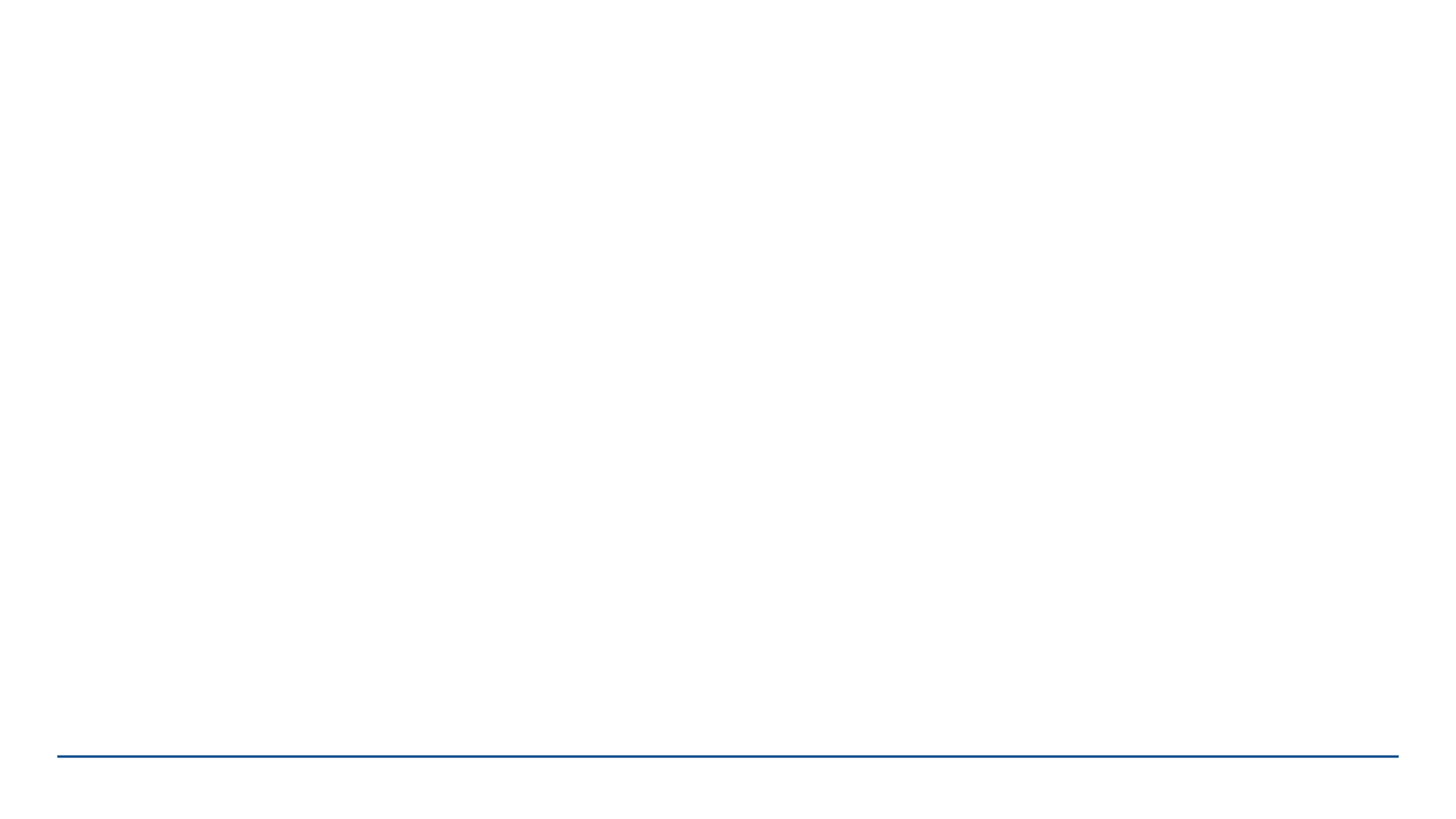 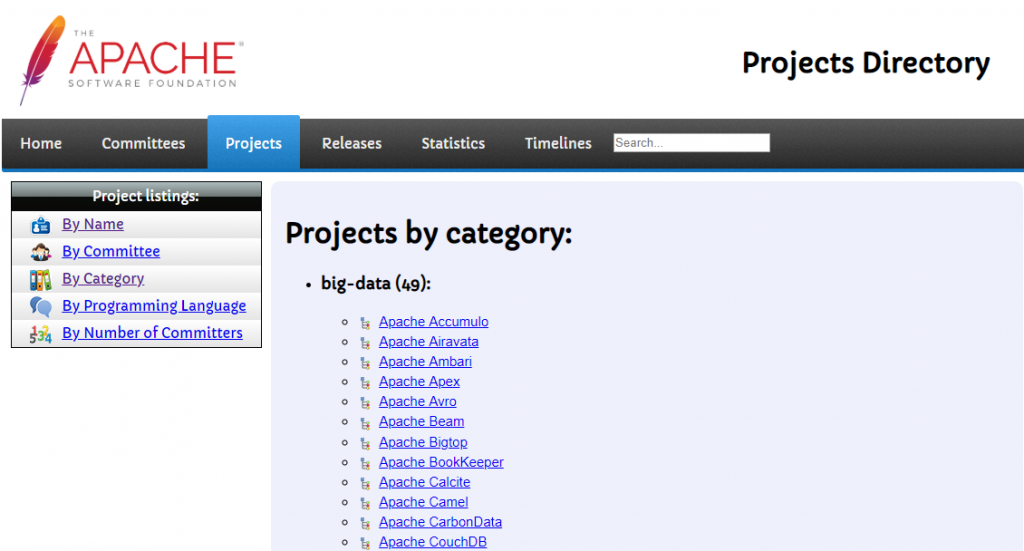 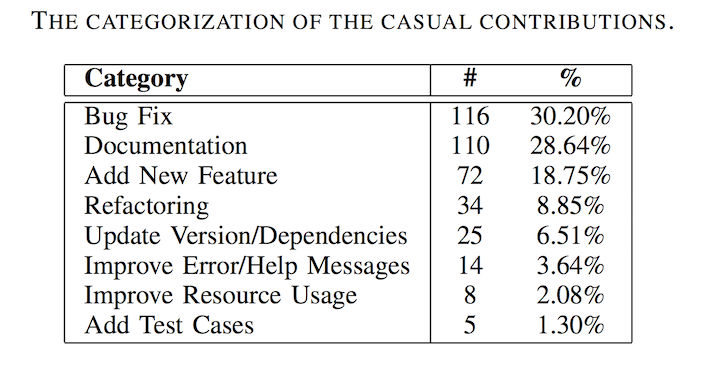 https://naver.github.io/OpenSourceGuide/book/BetterContribution/why-contribute-to-open-source.html
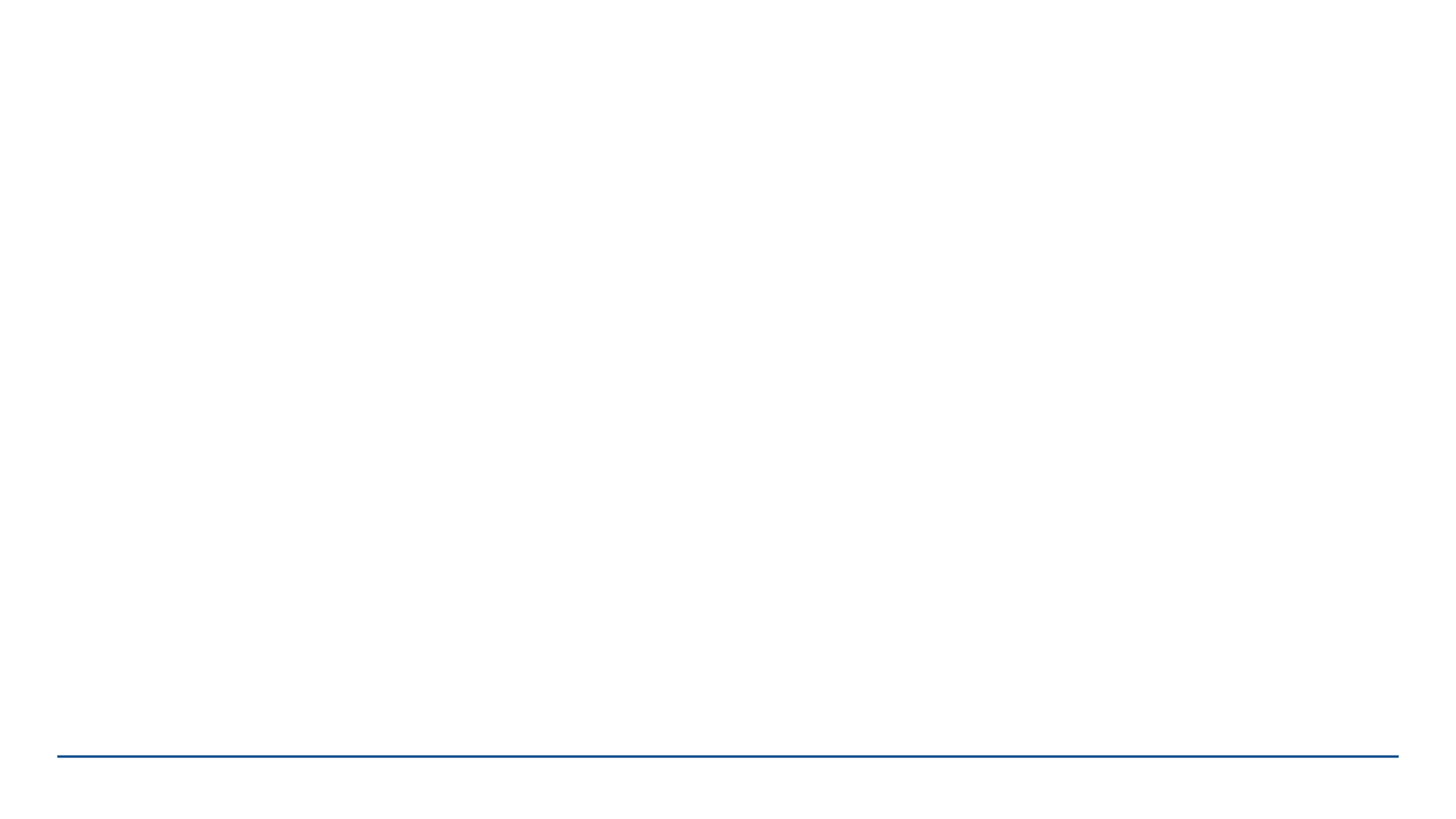 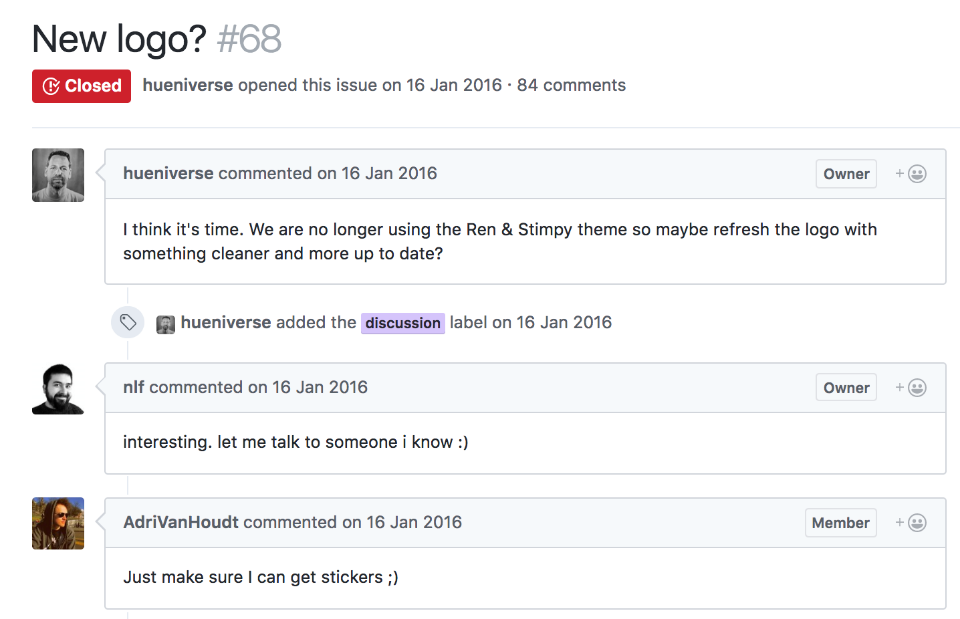 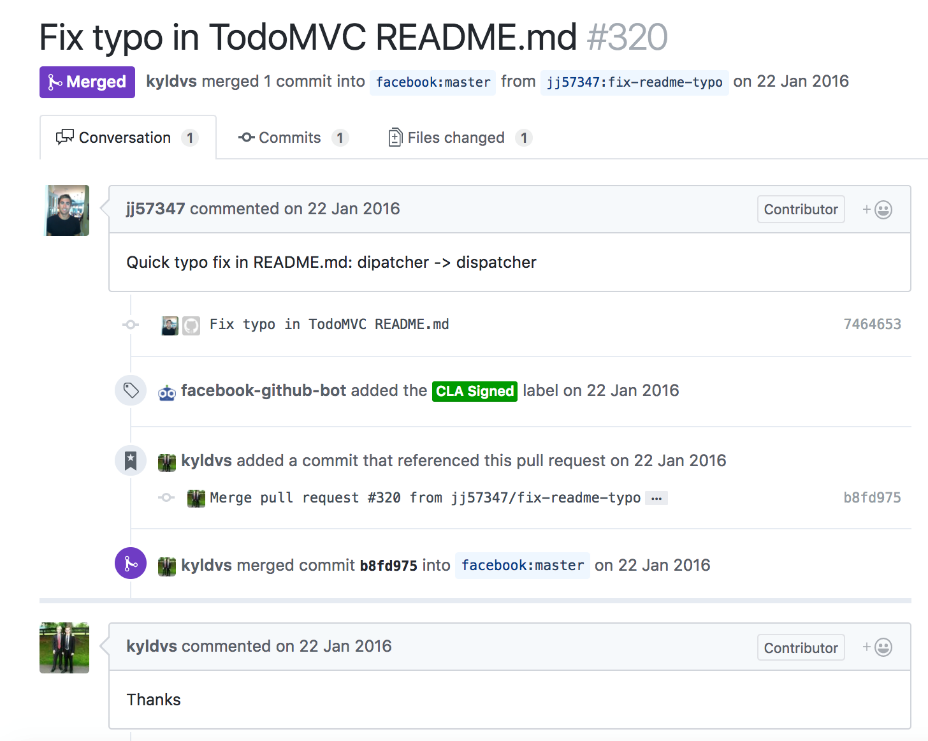 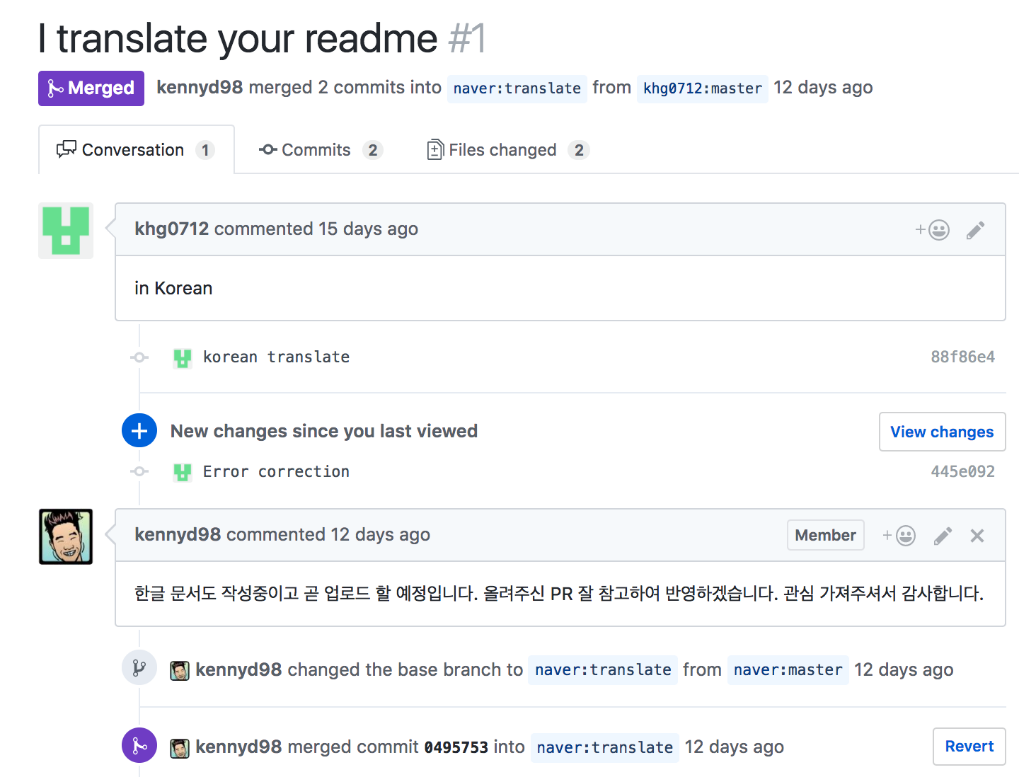 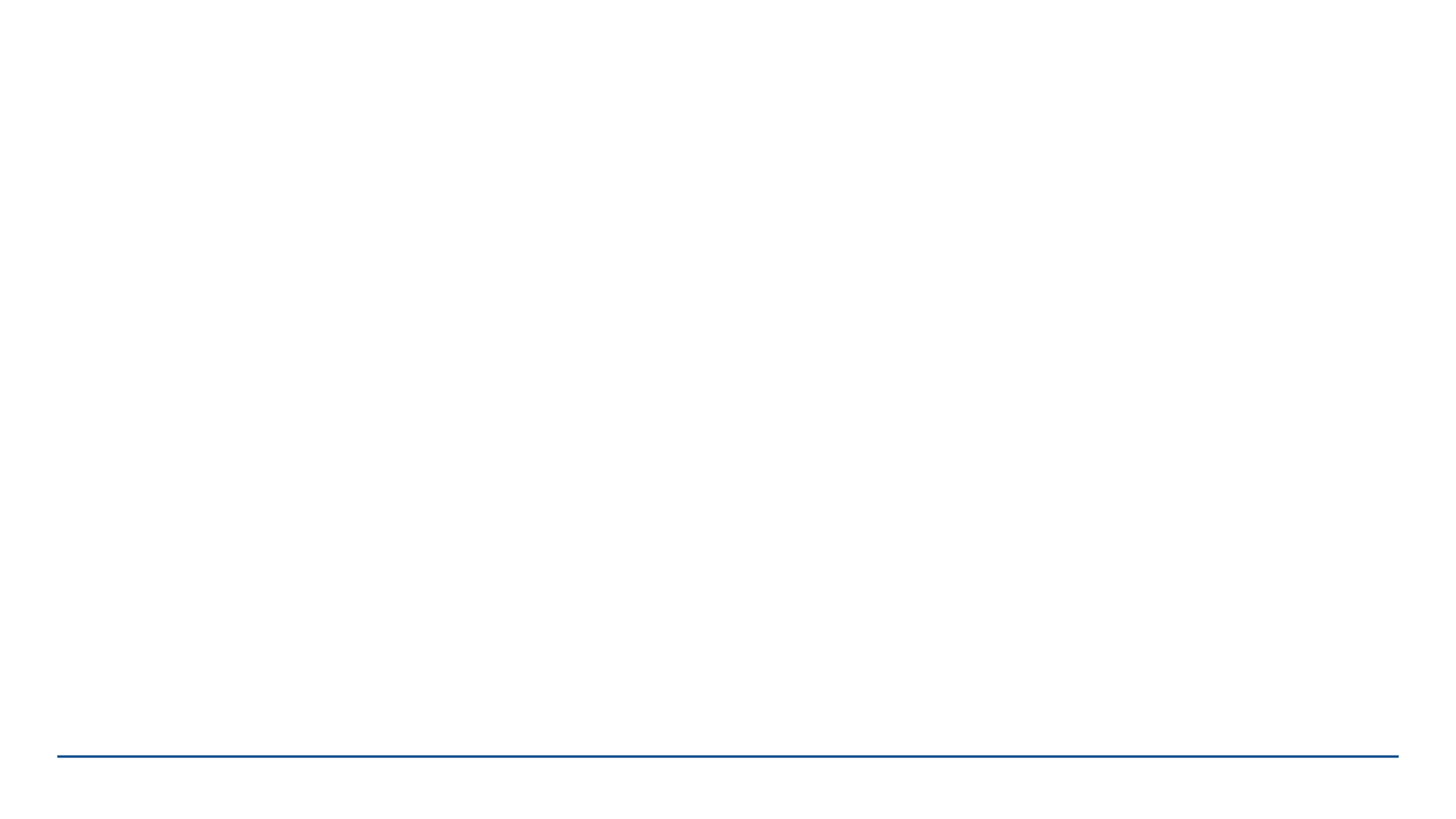 이런 분들 환영합니다!
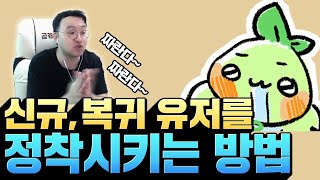 오픈소스에 관심 있으신 분들!

어떻게 시작해야할 지 고민되시는 분들!

가진 기술지식으로 기여가 어렵다고 생각하시는 분들!
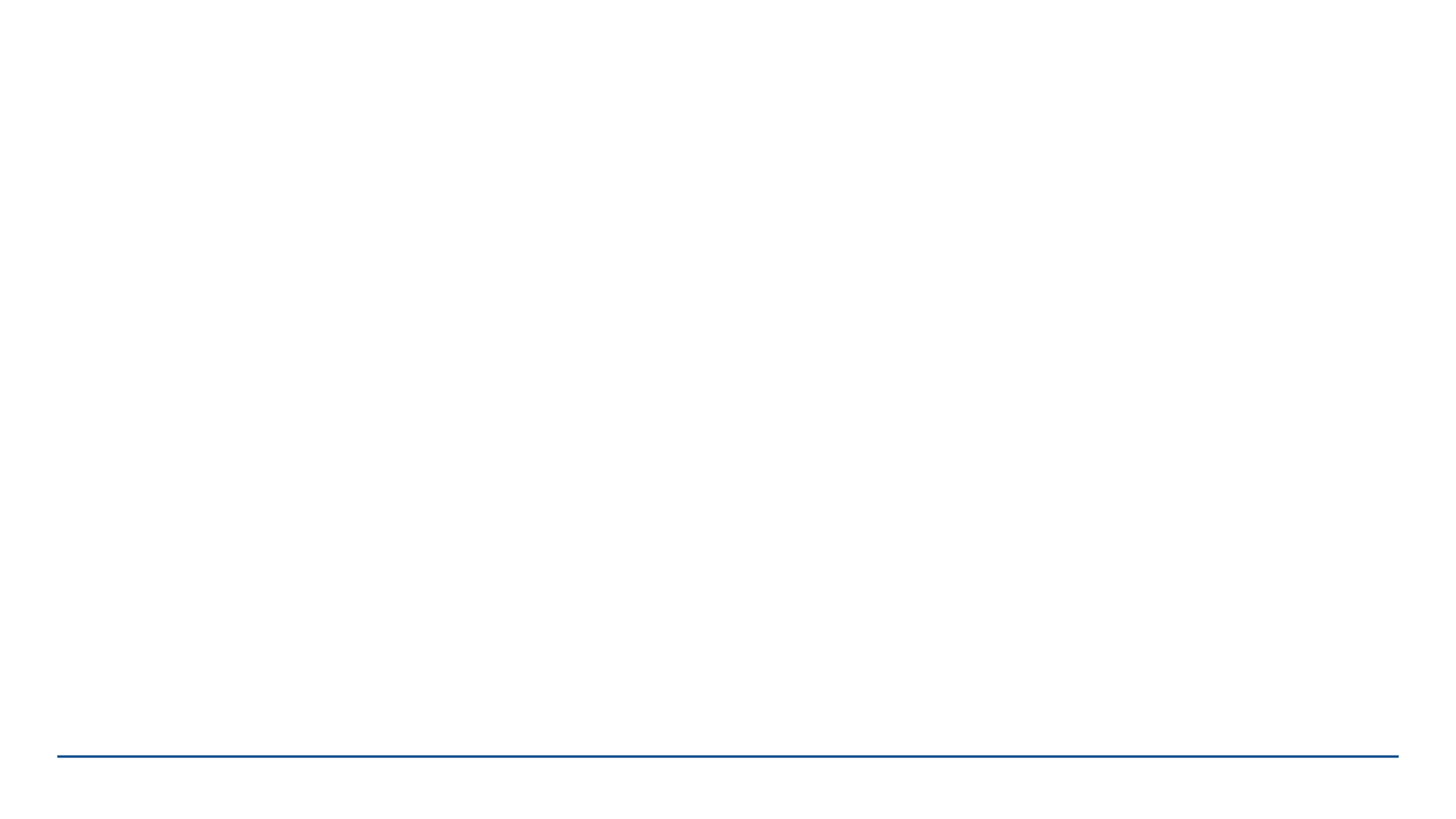 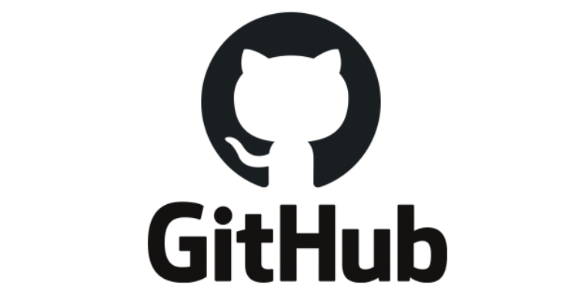 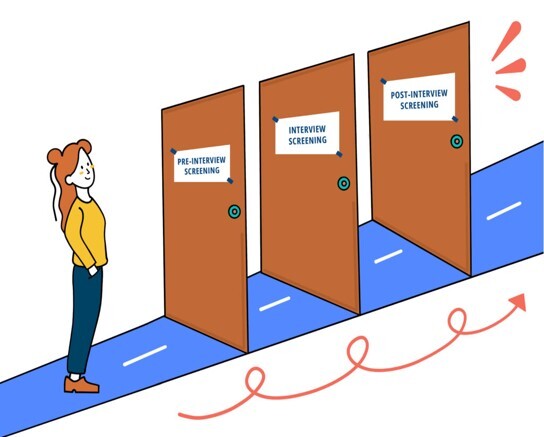 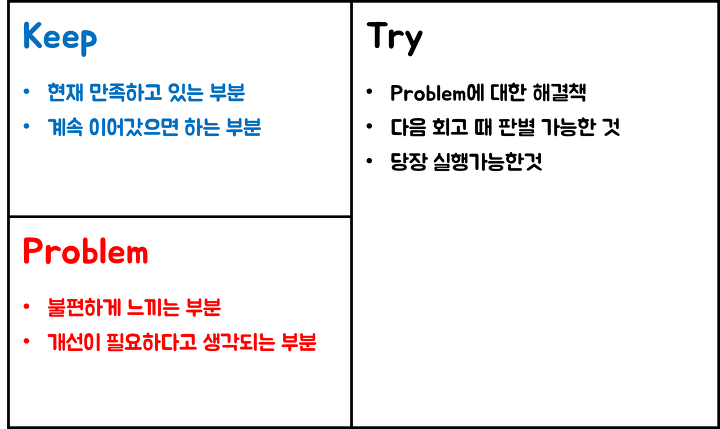 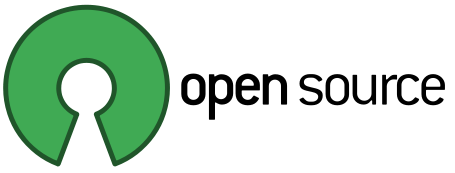 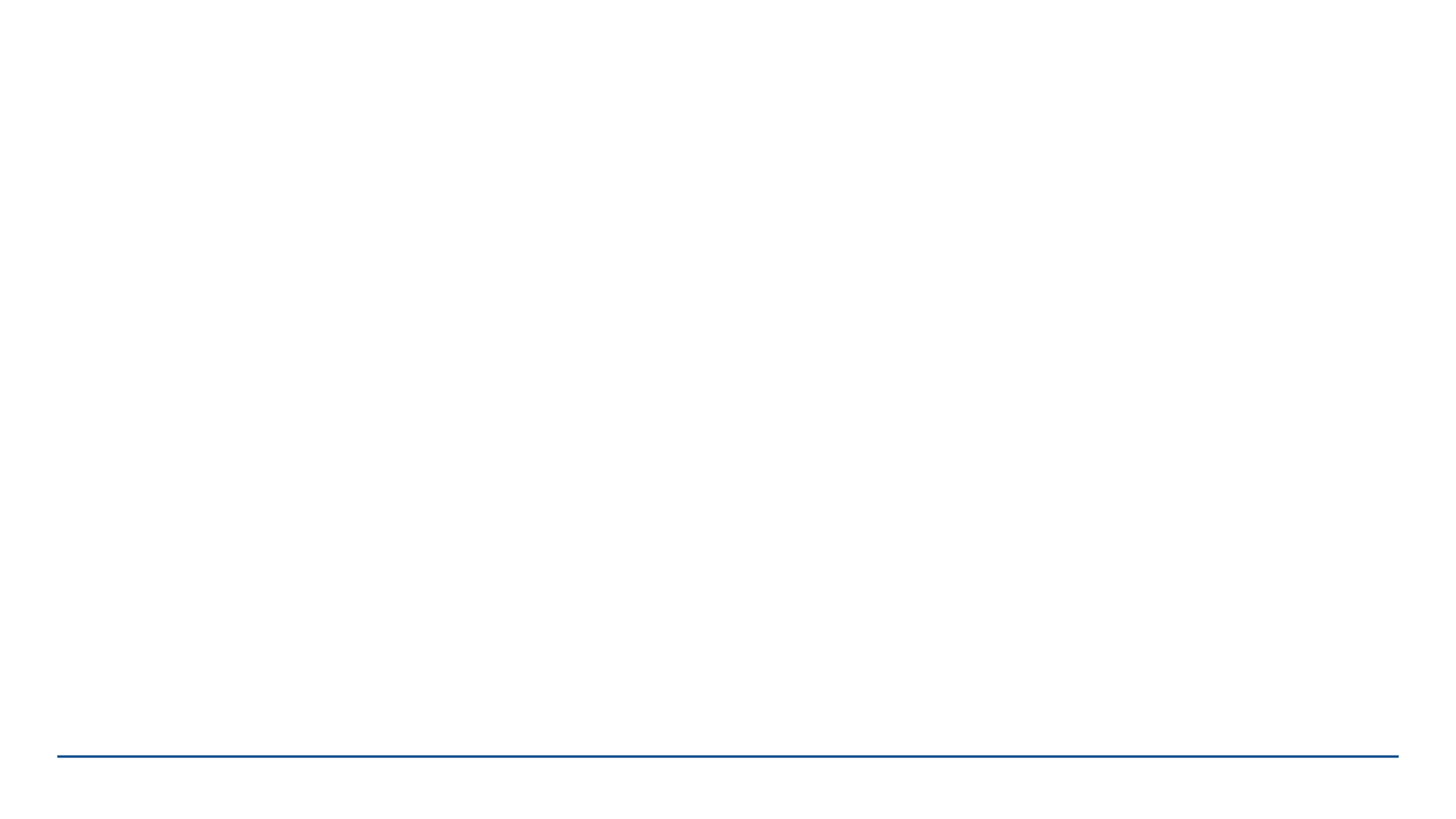 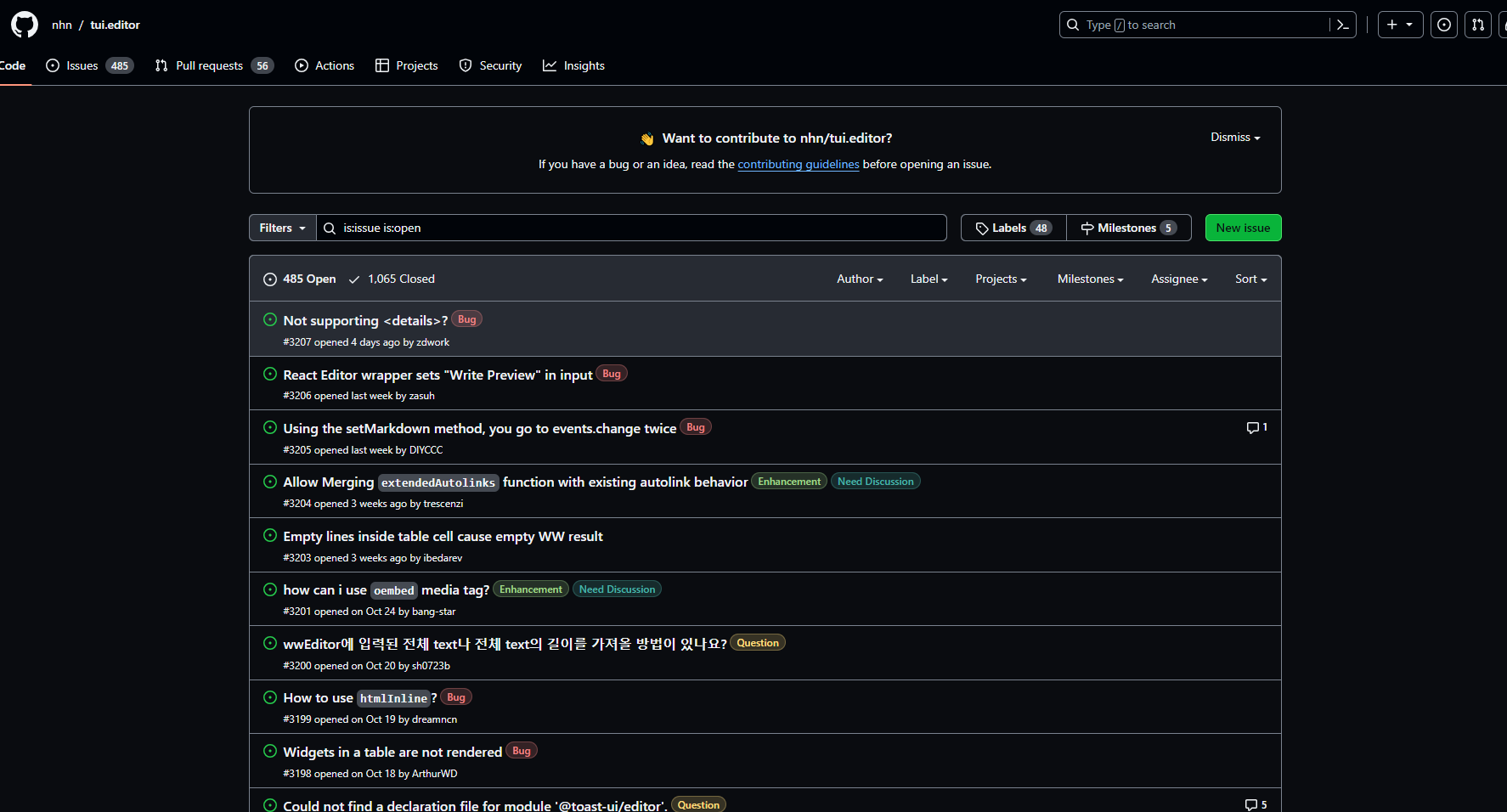 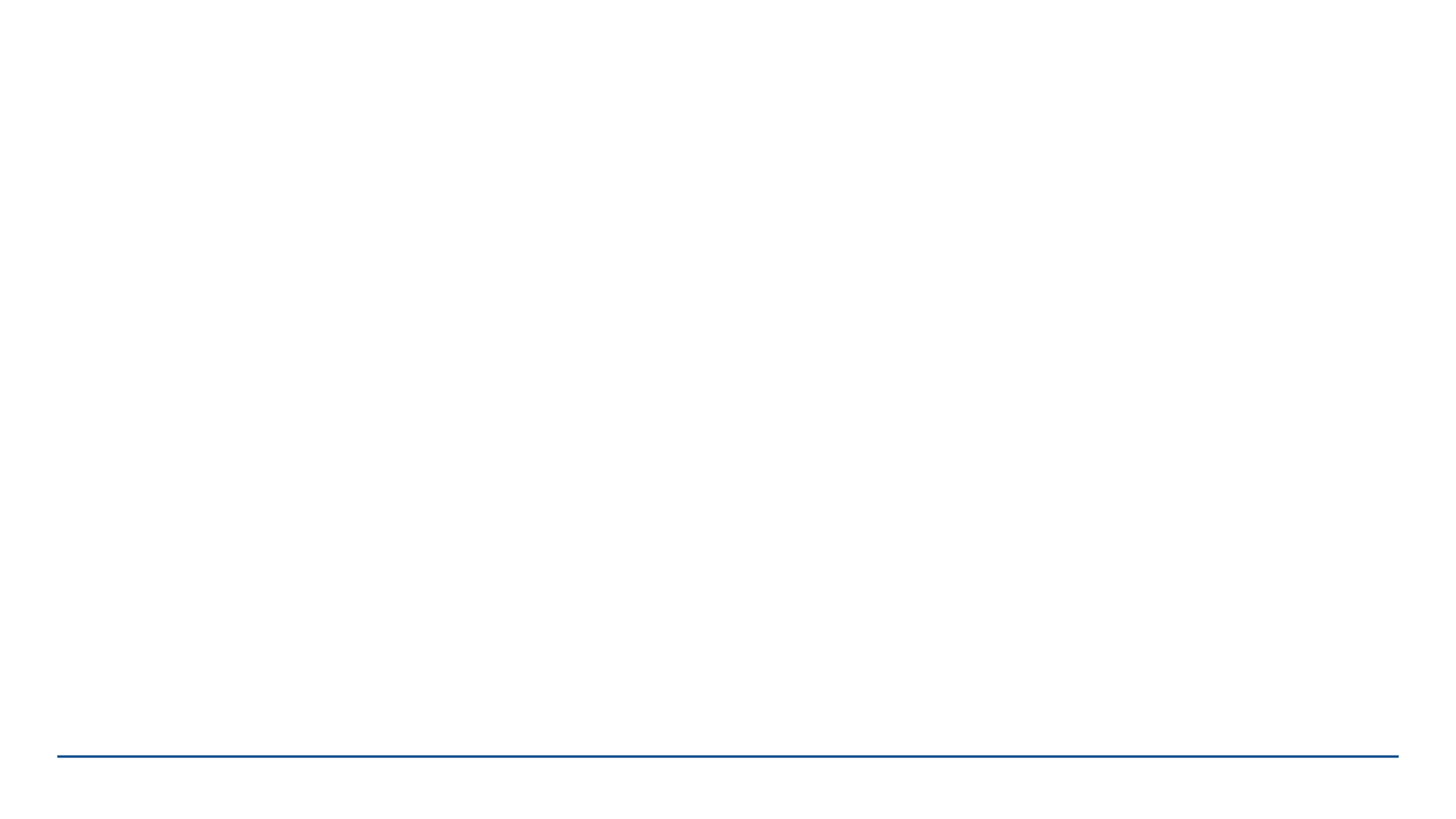 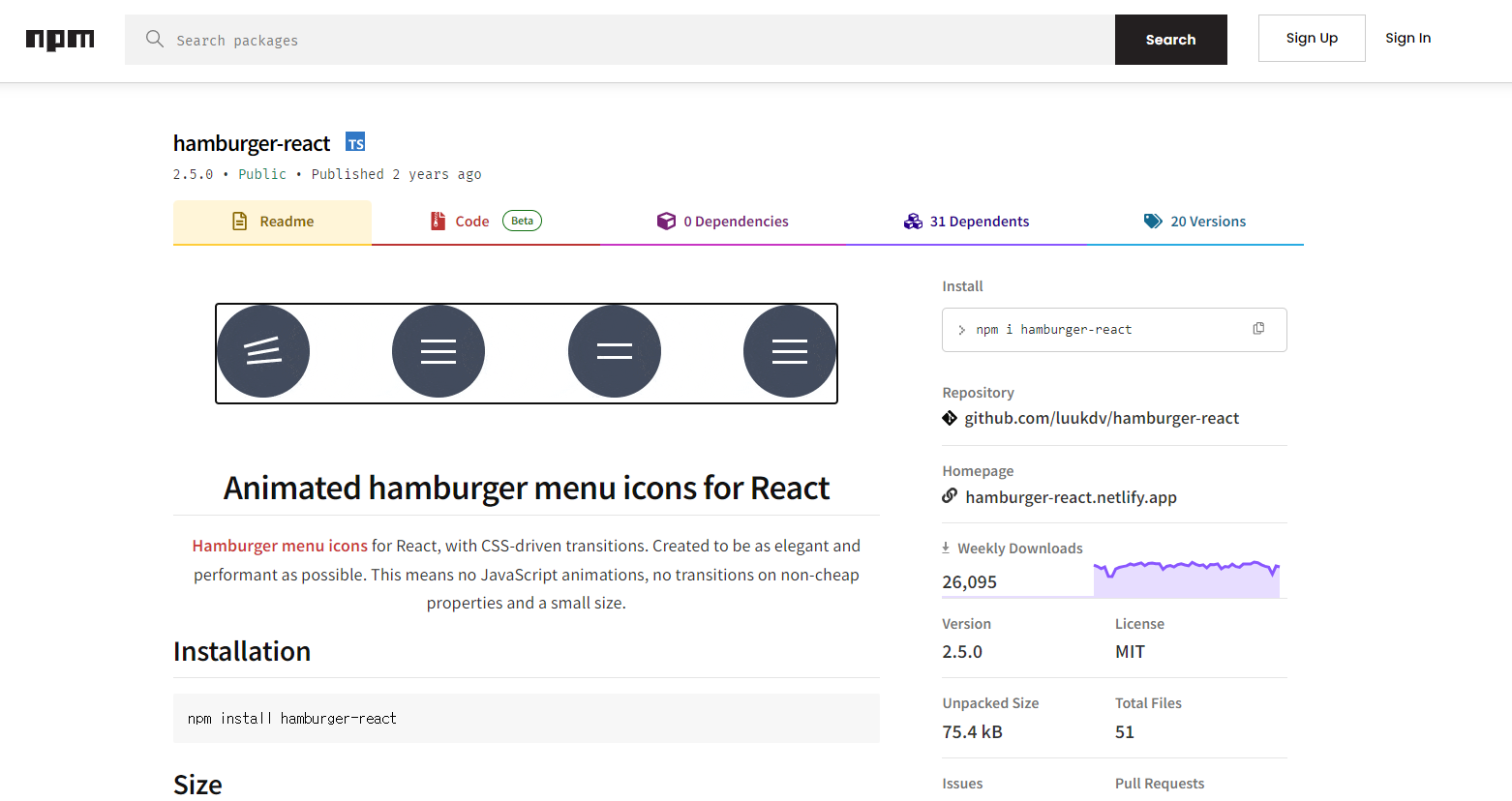 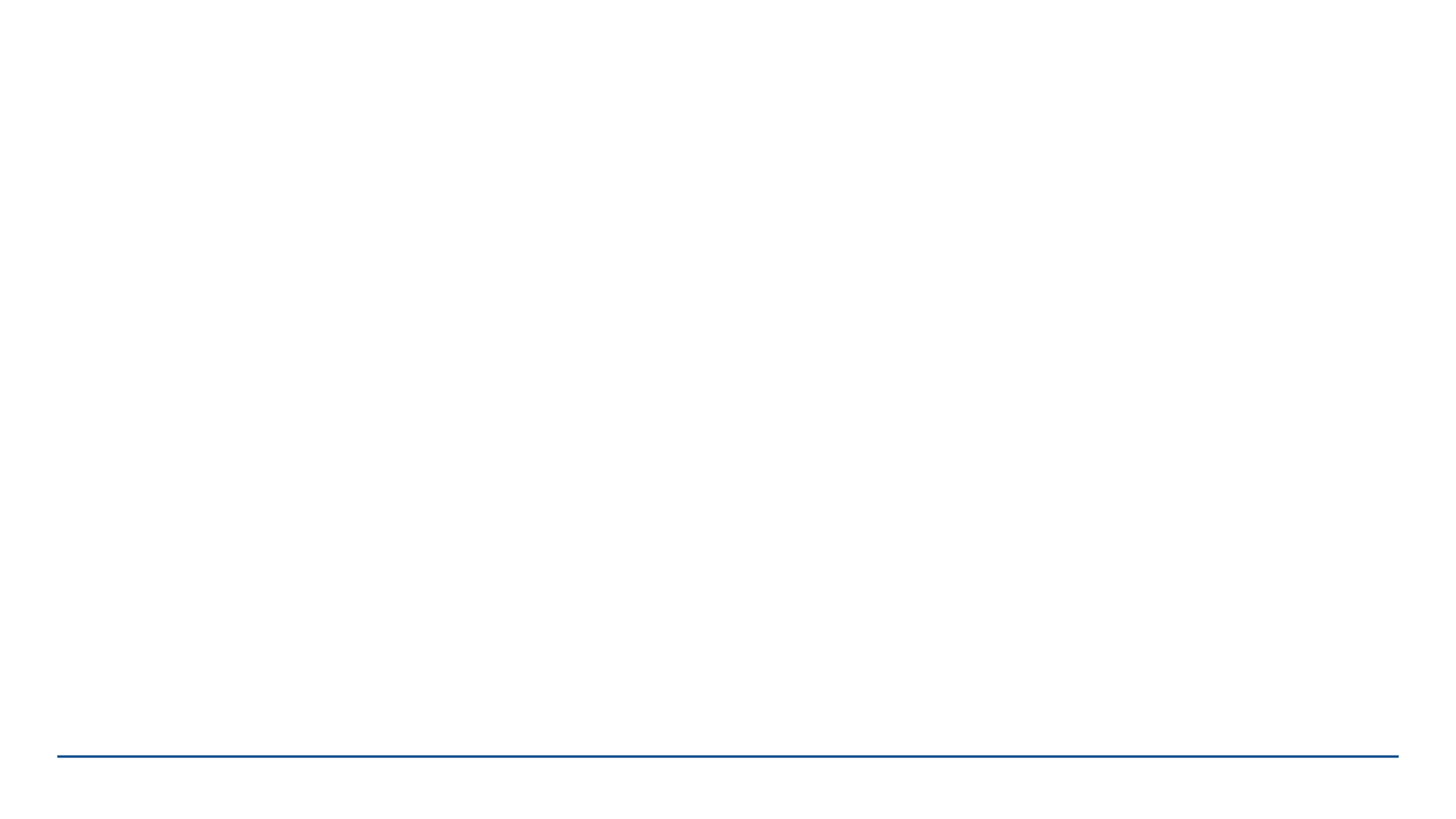 https://www.oss.kr/news/show/ea60b452-72ea-4a83-93f5-450582463d87
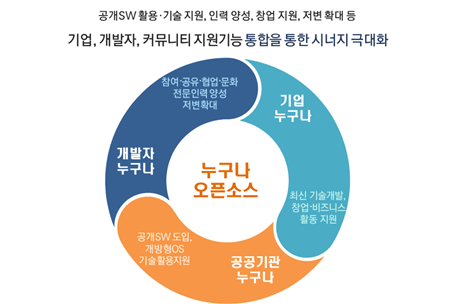 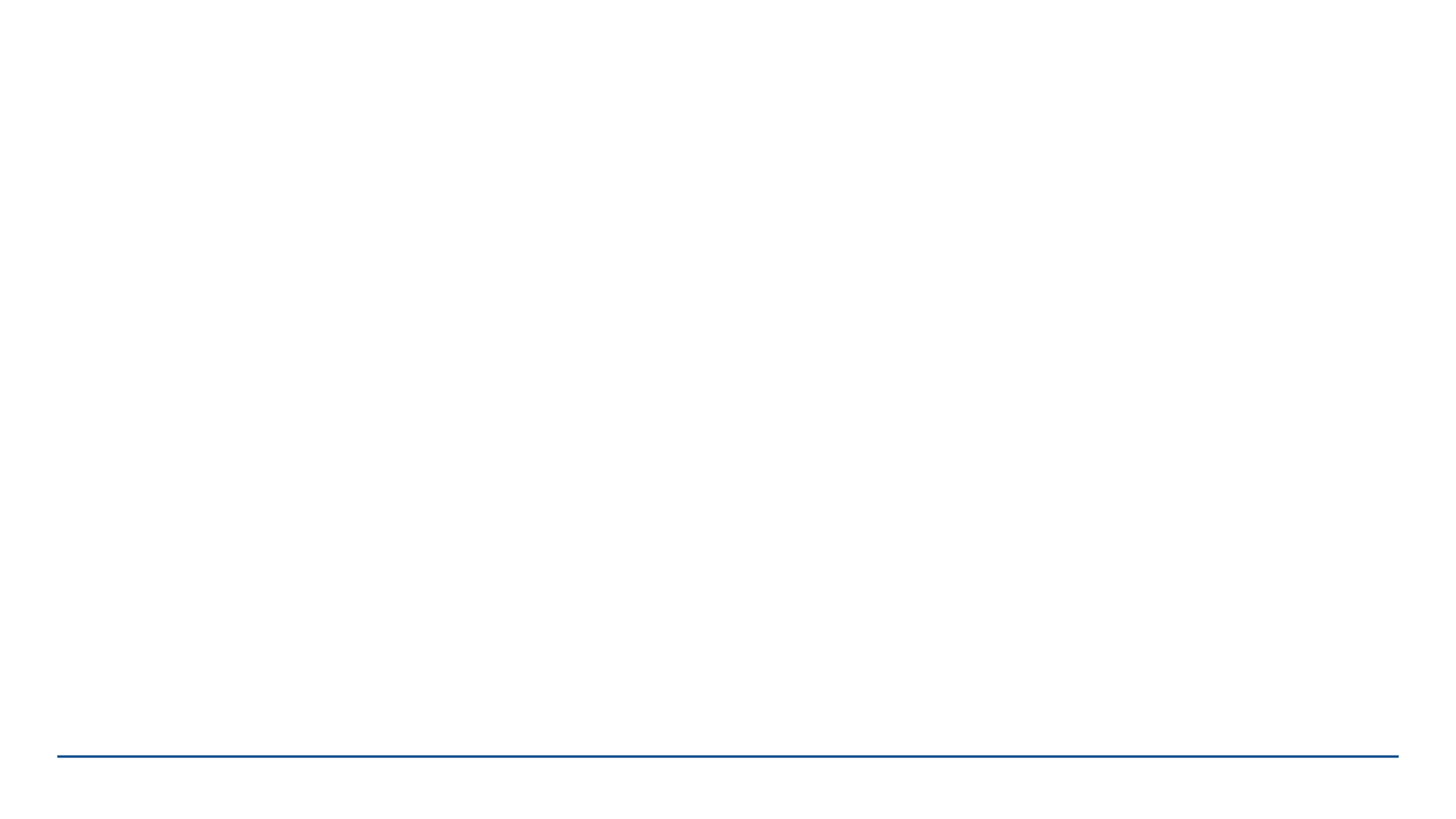 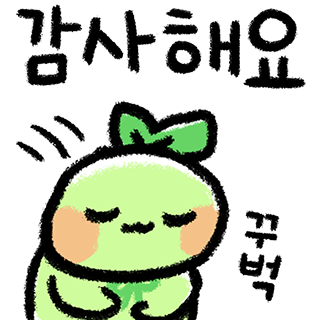